комунальний заклад спеціалізованої мистецької  освіти «Первомайська школа мистецтв»
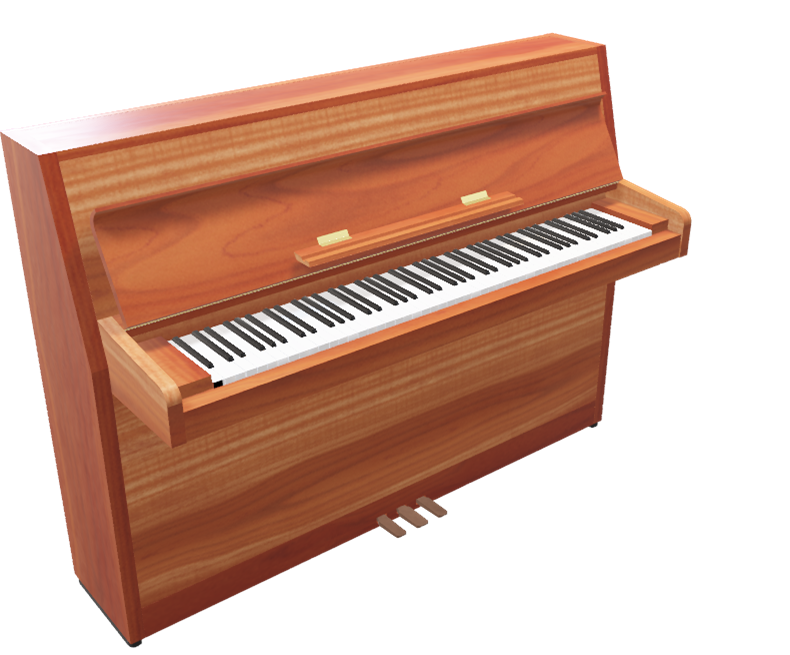 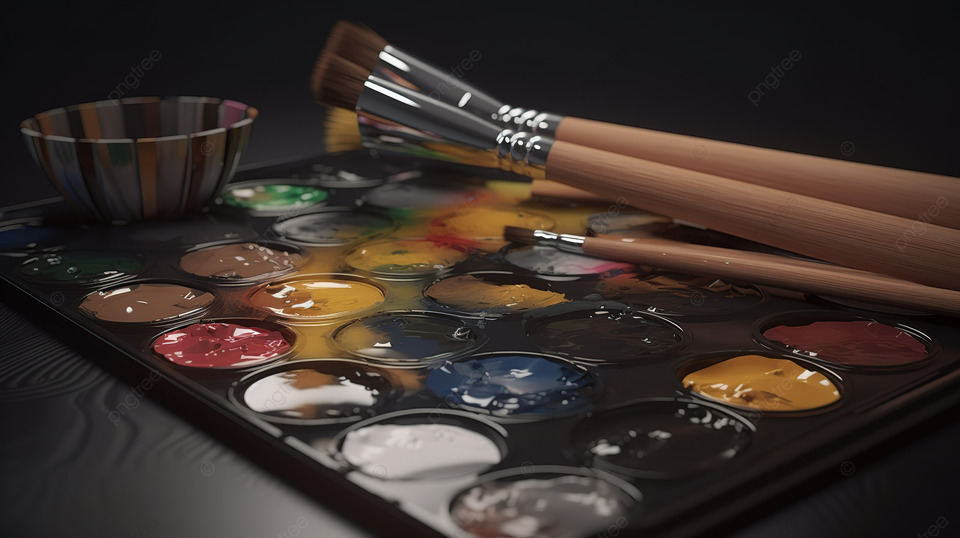 Кадровий склад педагогічних працівників школи мистецтв
В школі працюють 20 штатних викладачів та 5 викладачів-сумісників.
Вищу  освіту мають 11 викладачів, що складає 44 % 
від загальної кількості викладачів, 
14 викладачів мають 
передвищу фахову освіту, що складає 56 %.
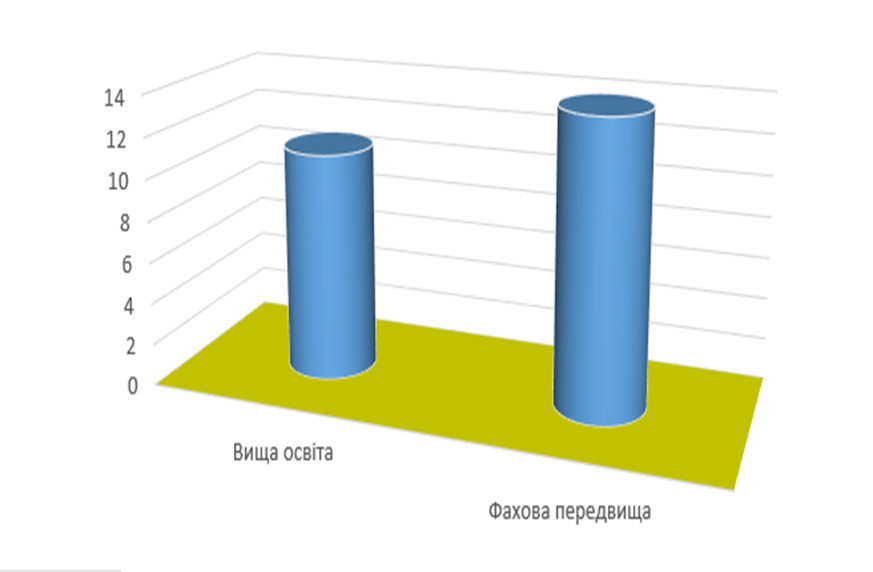 За результатами атестації педагогічних працівників в школі:
- 1 викладач має звання «Методист»
- 2 викладачі мають звання «Старший викладач»;
- 3 викладачі мають «вищу кваліфікаційну категорію»; 
- 3 викладачі мають «першу кваліфікаційну категорію»; 
- 3 викладачі - «другу кваліфікаційну категорію»; 
- 14 викладачів - 11 тарифний розряд.
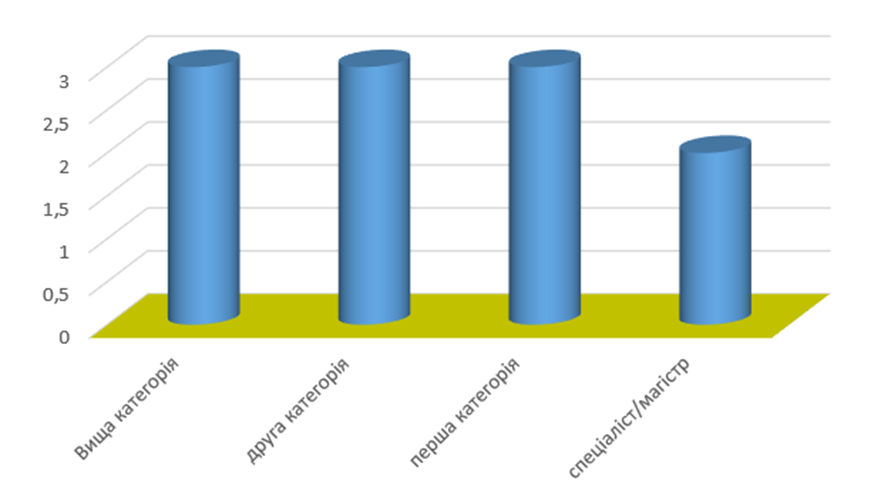 Віковий сенс викладачів школи
Викладачі віком 20-30 років- 1особа
Викладачі віком 31-50 років – 5 осіб
Викладачі віком 51-59 років – 12 осіб
Викладачі віком 60 – 60+ років 7 осіб
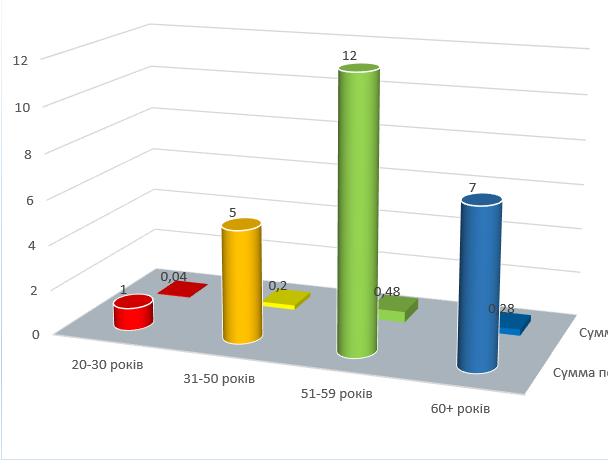 Група раннього мистецького розвитку
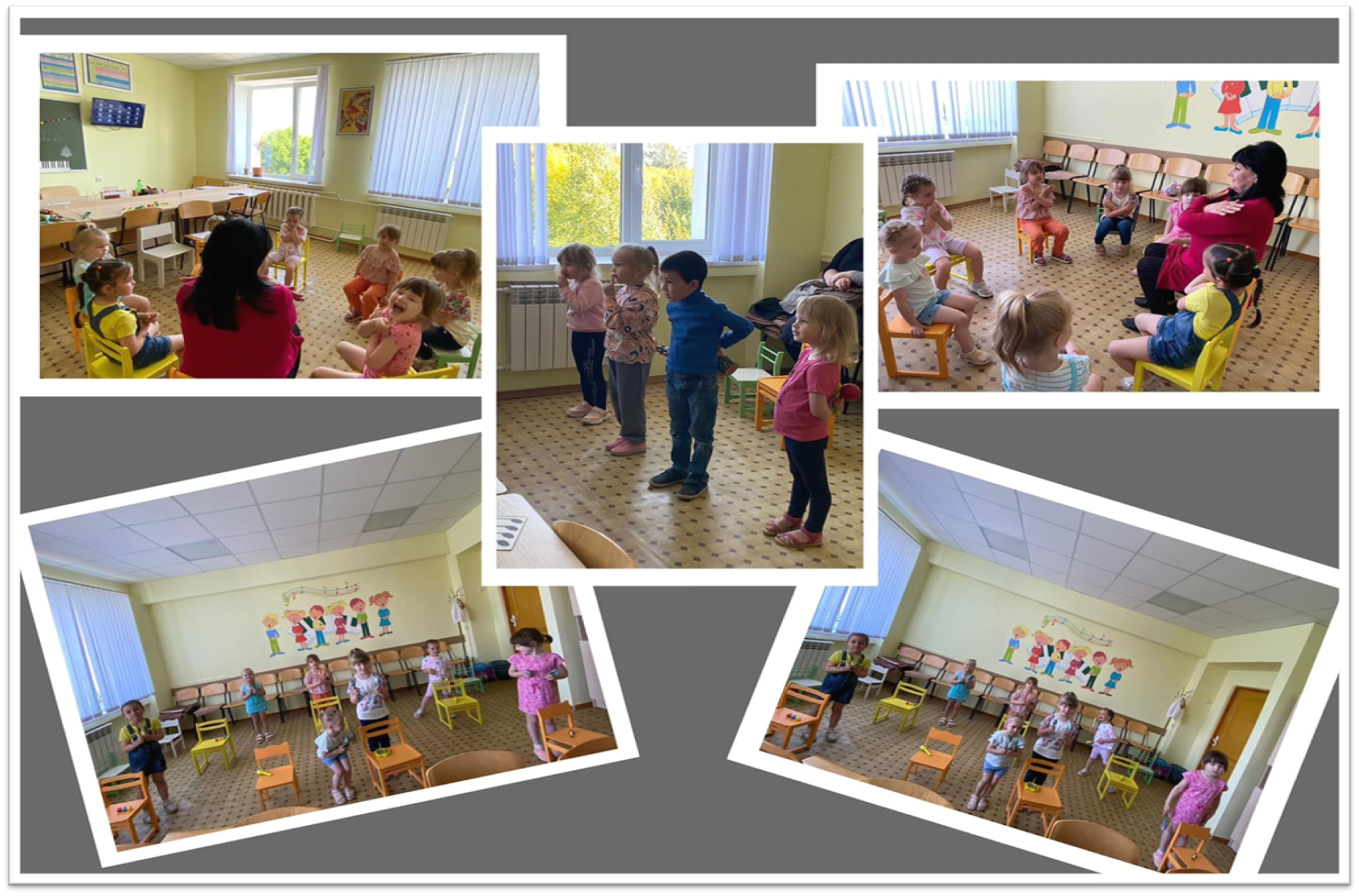 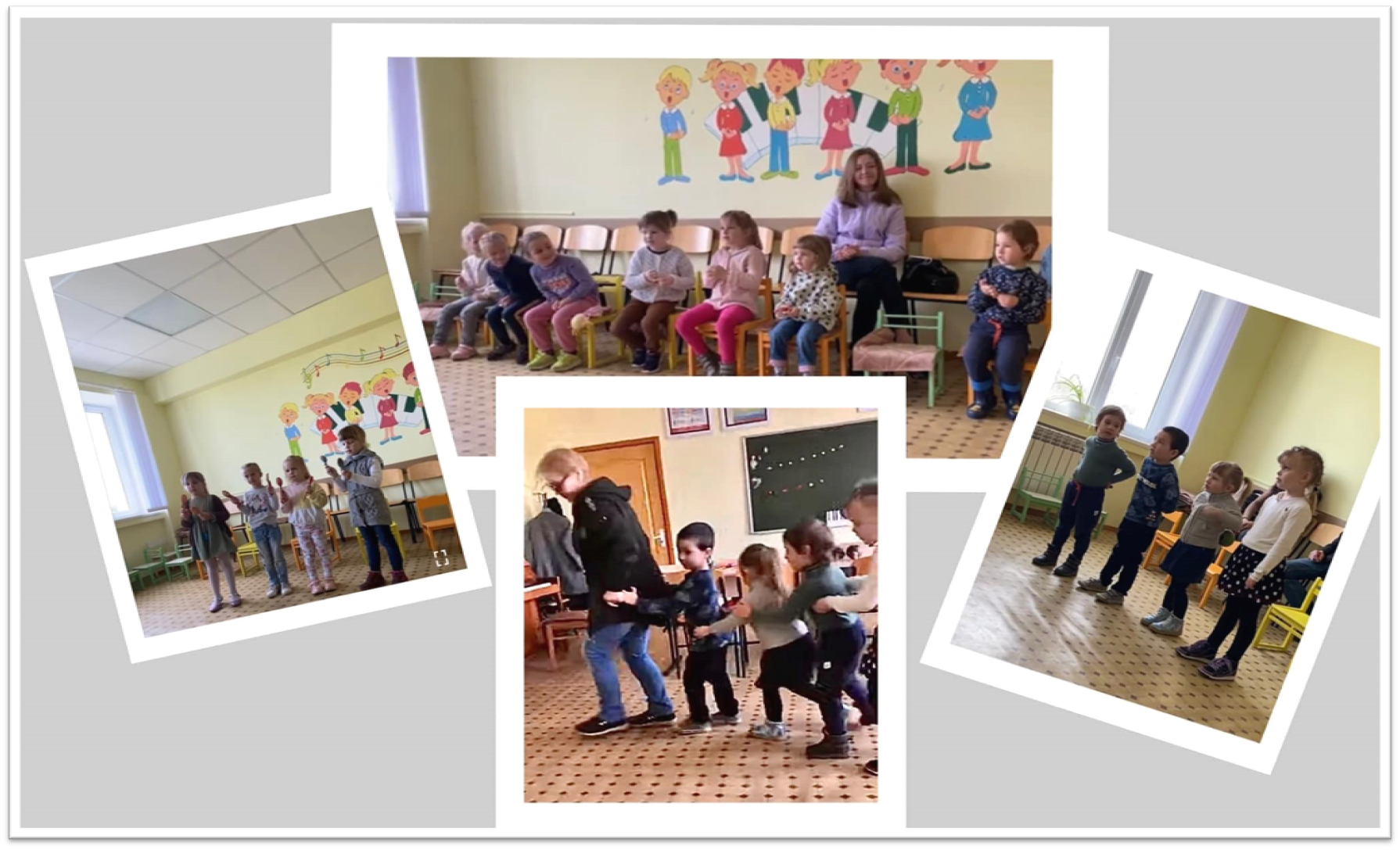 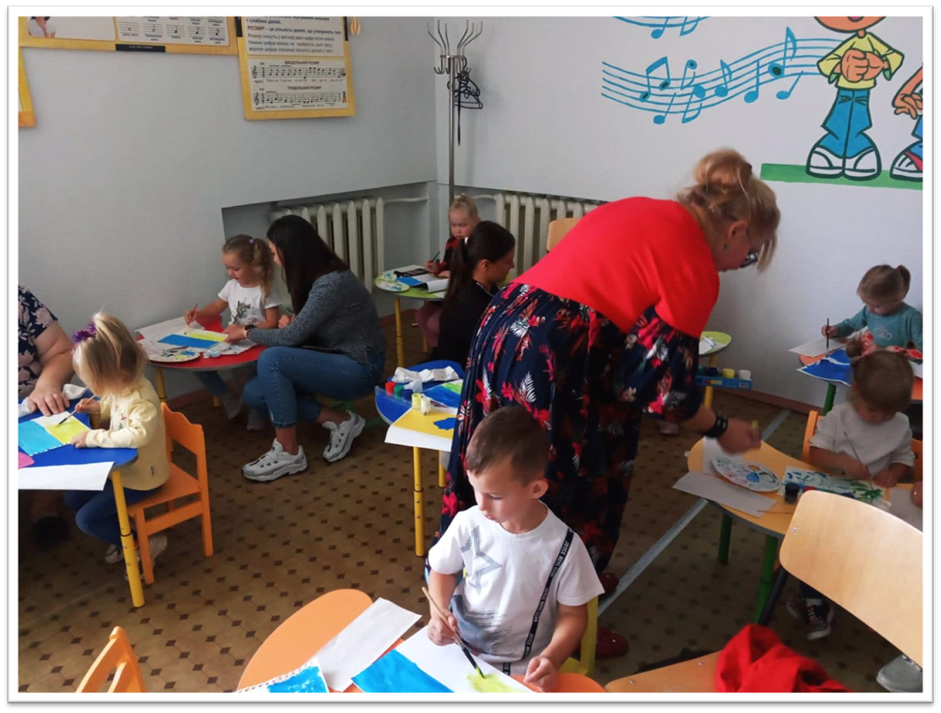 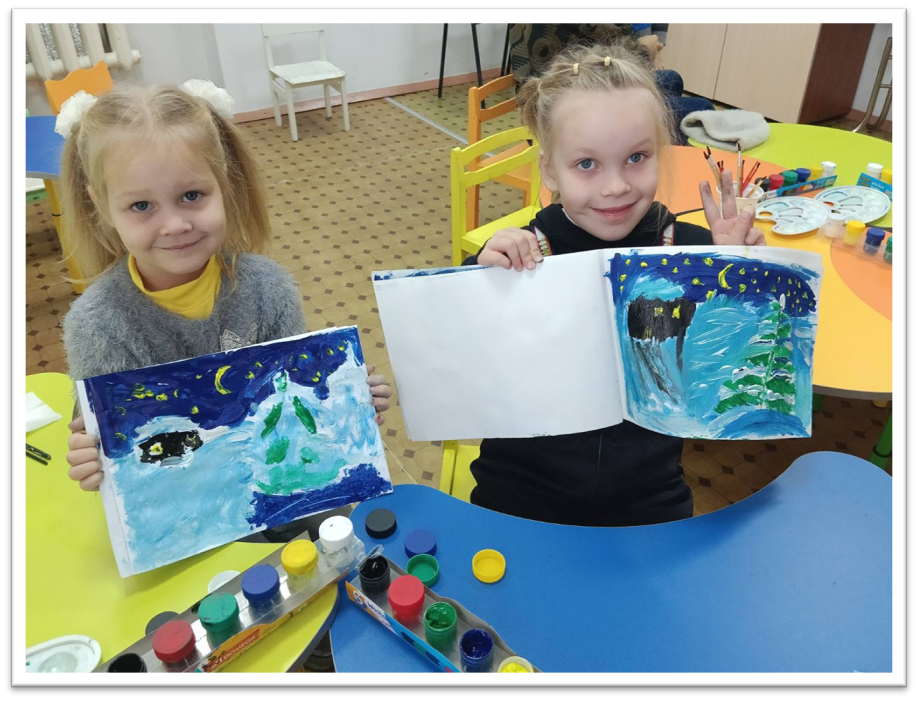 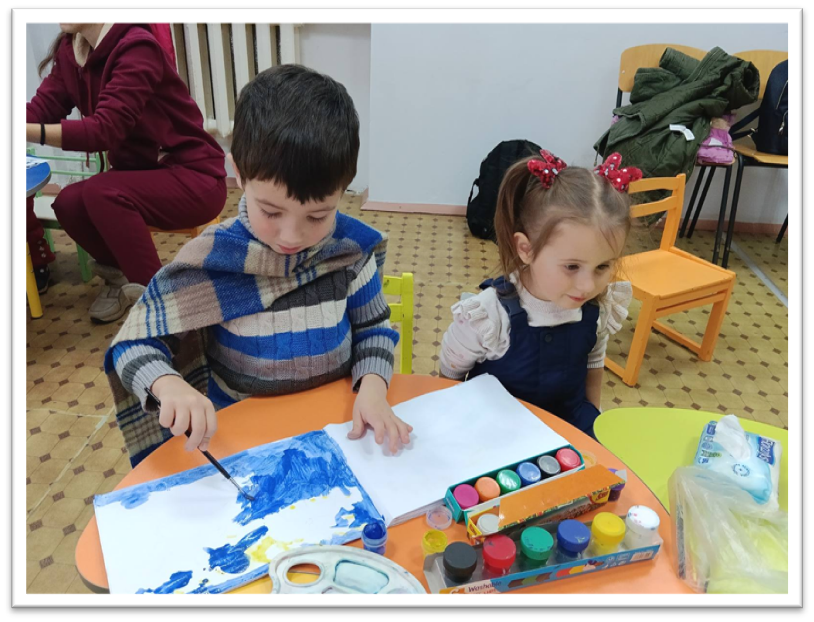 Група образотворчого мистецтва для дорослих
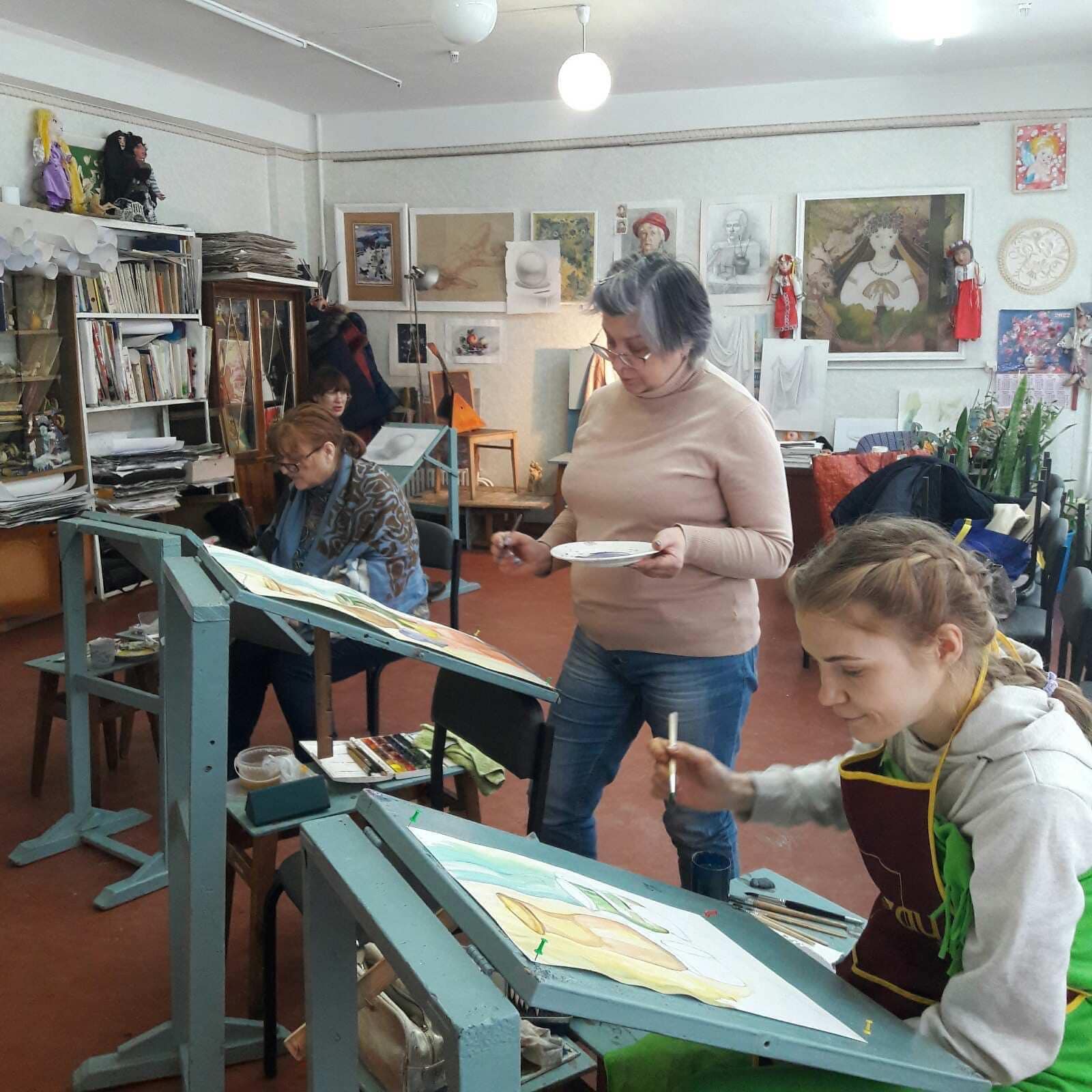 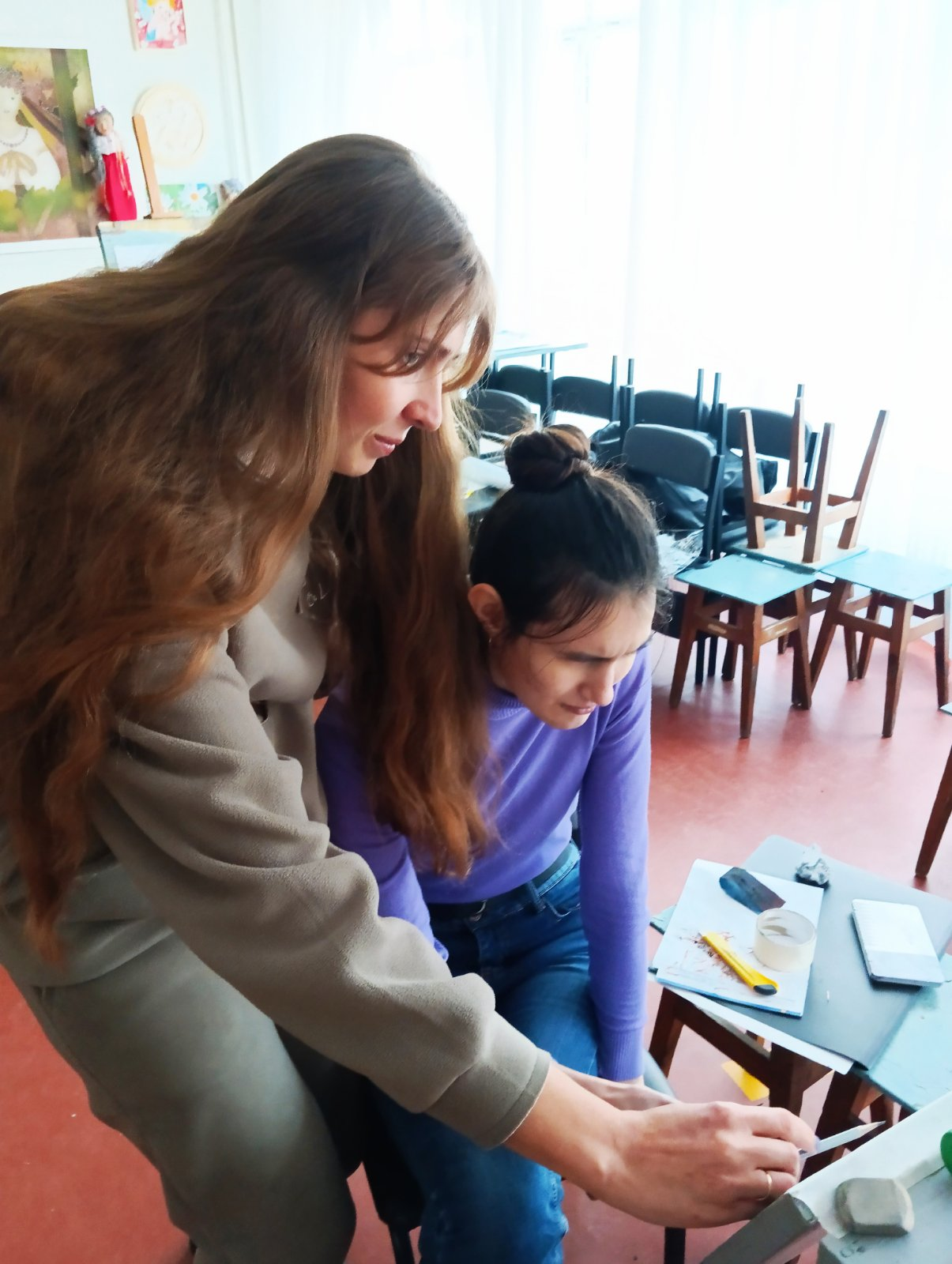 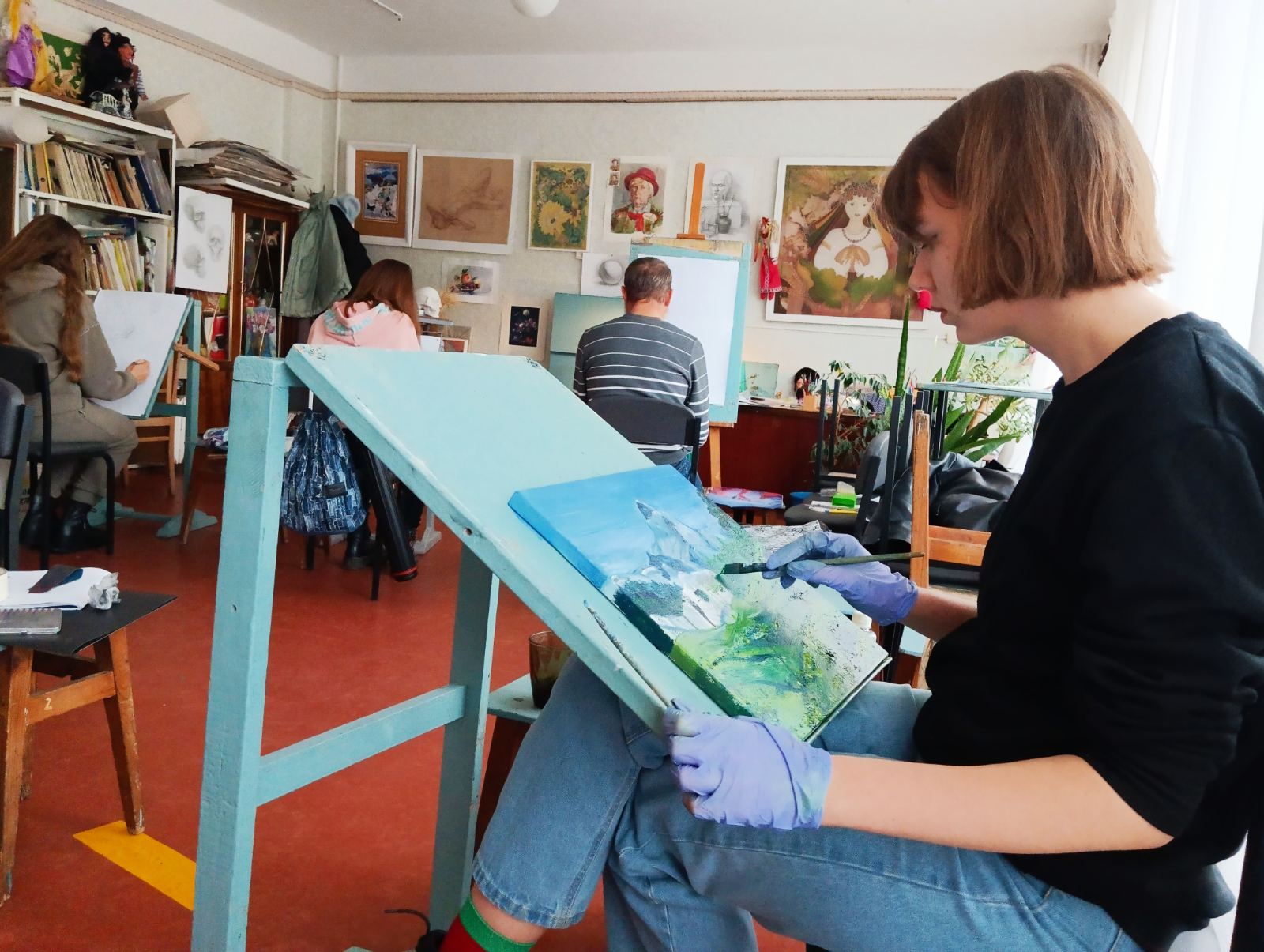 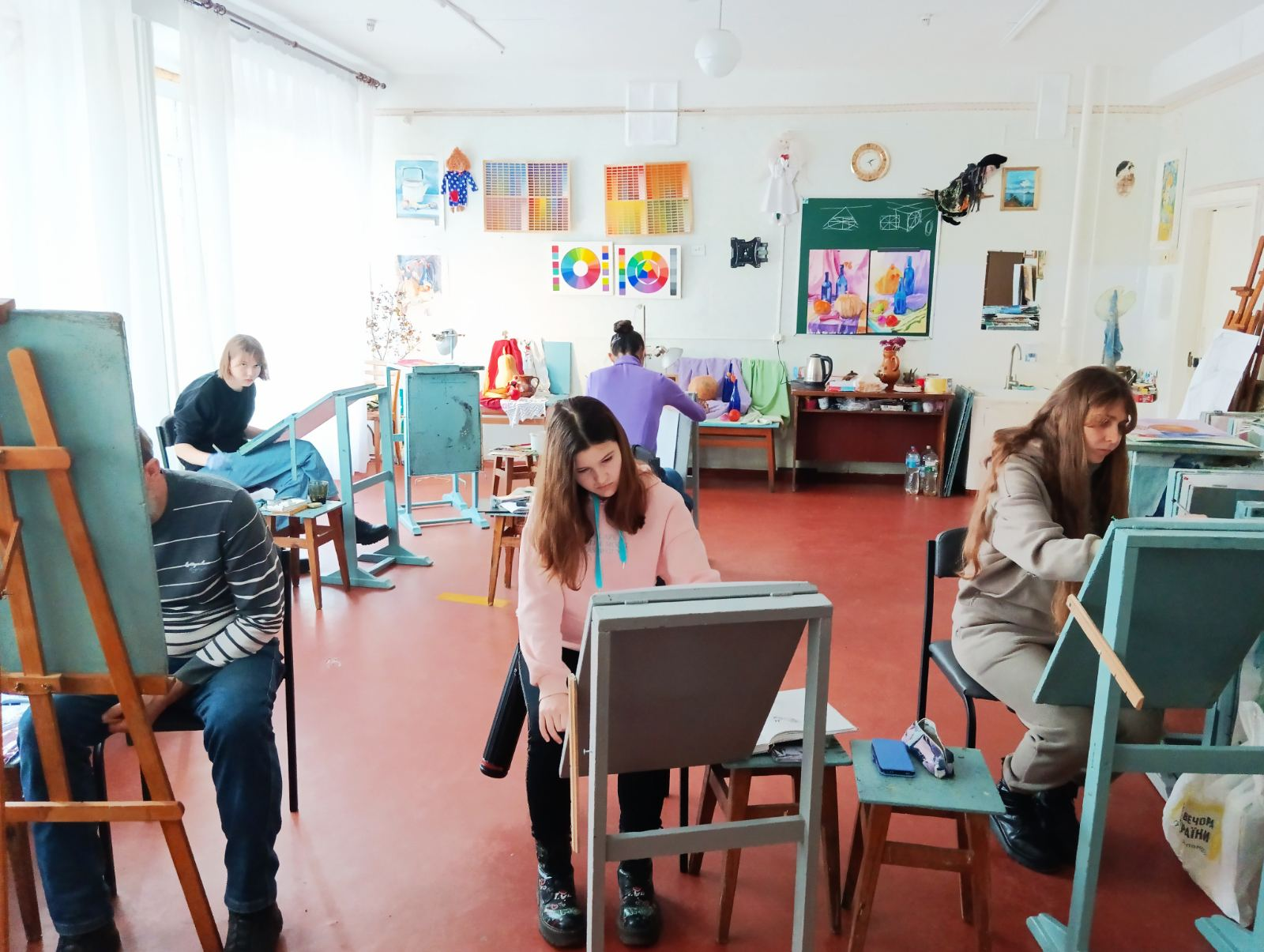 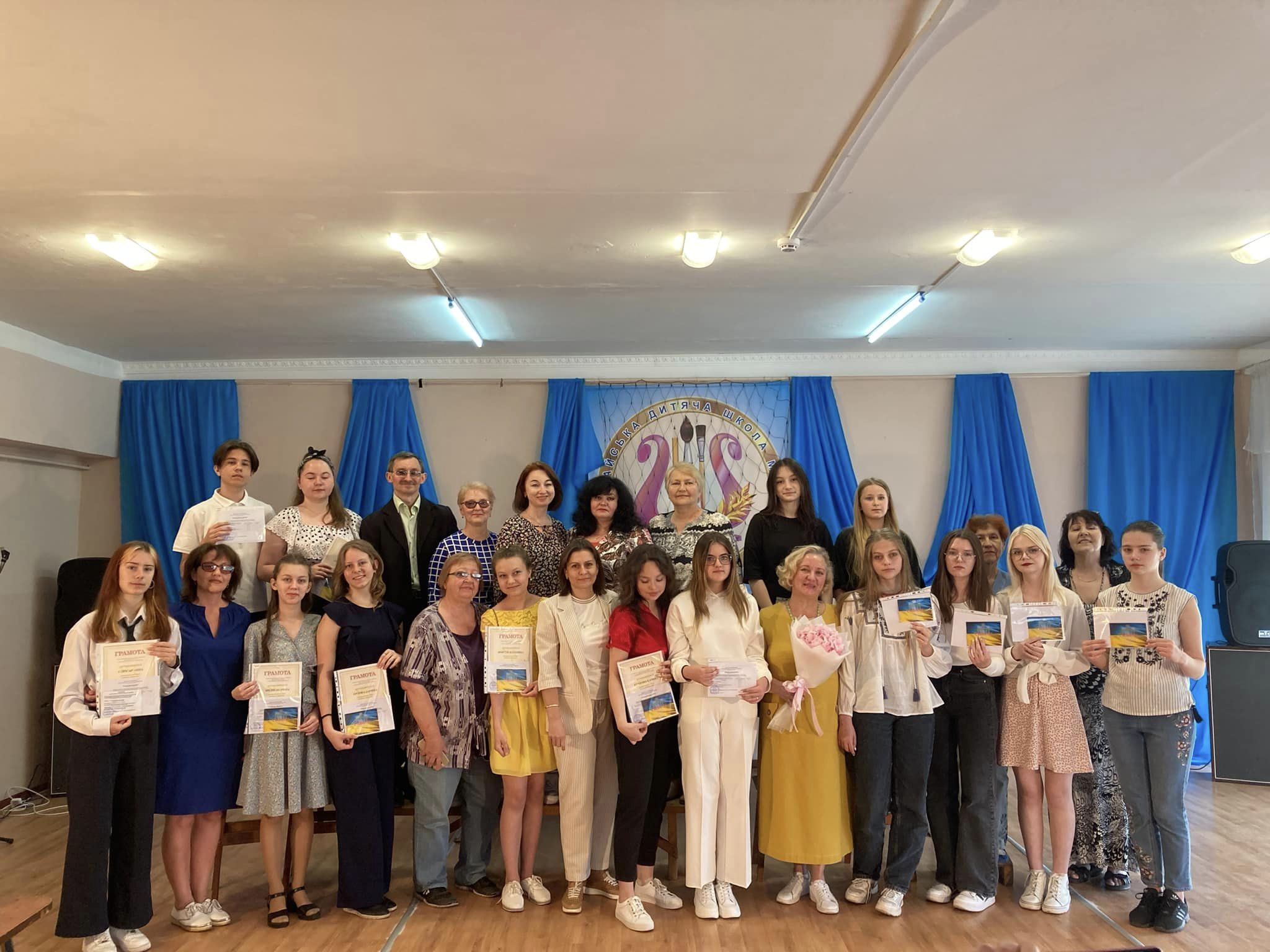 ВИПУСК   2023
МУЗИЧНЄ ВІДДІЛЕННЯ
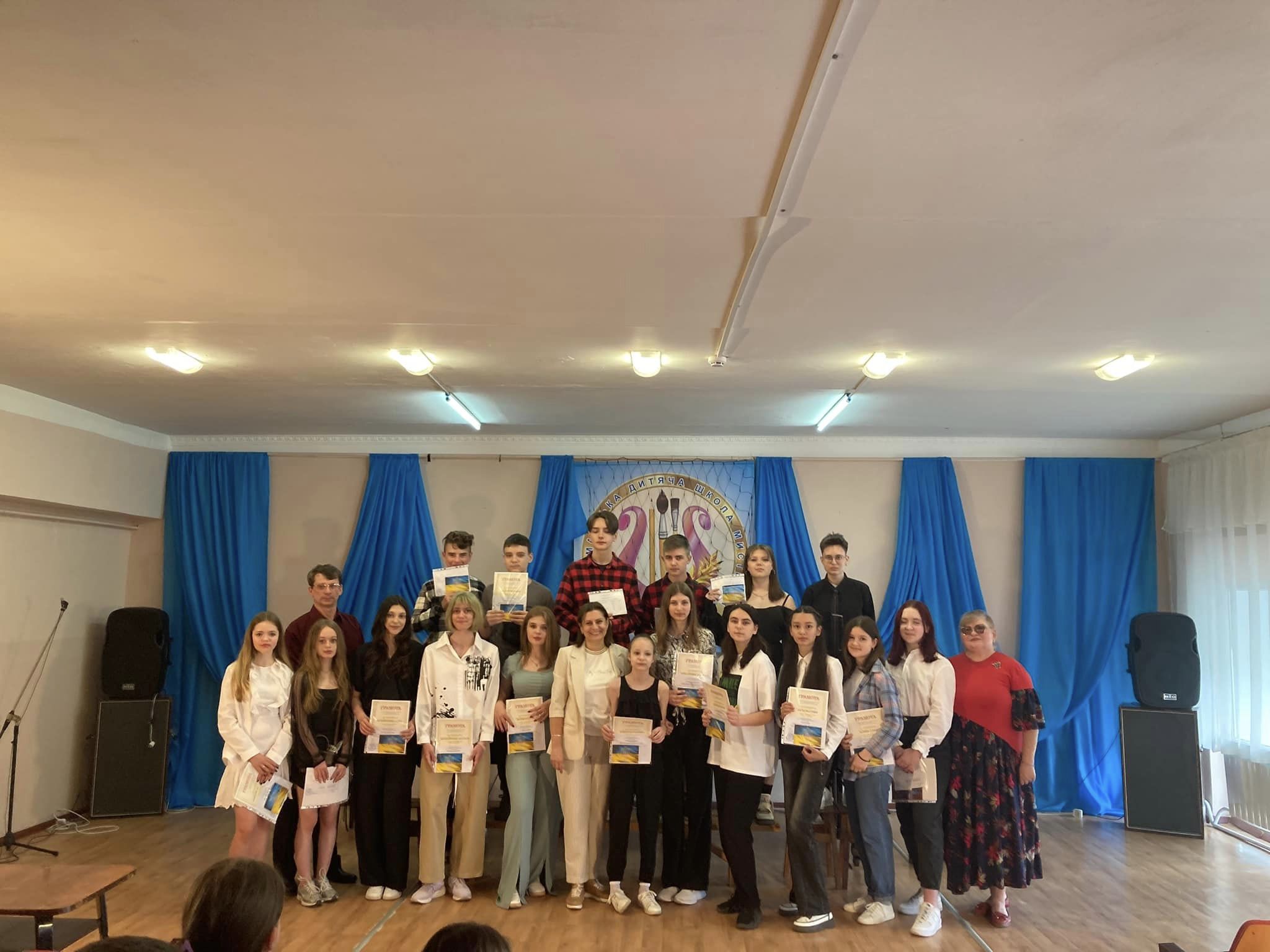 ВИПУСК  2023
ХУДОЖНІЙ ВІДДІЛ
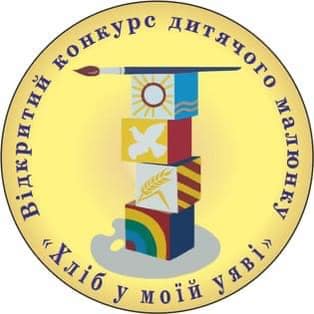 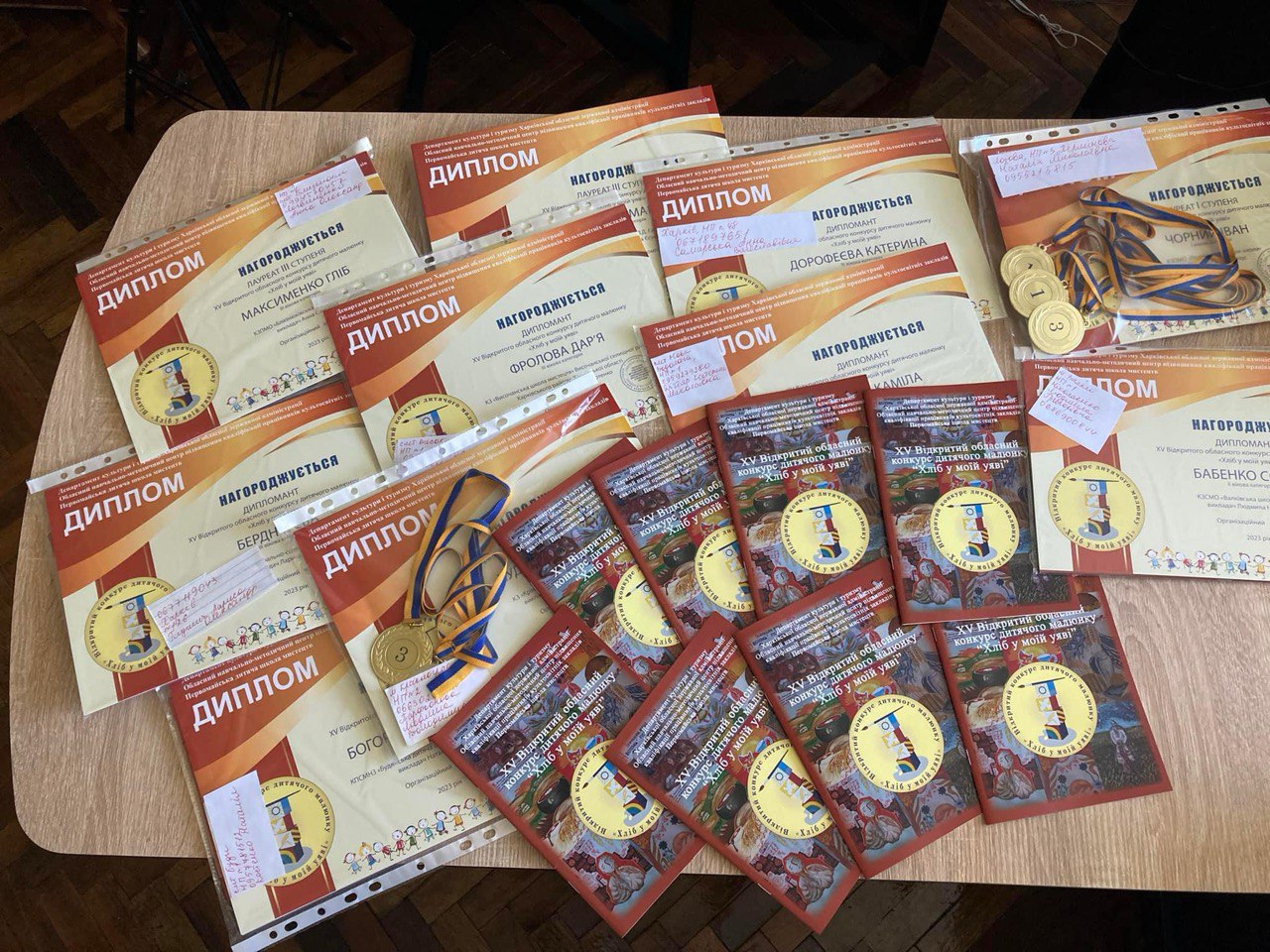 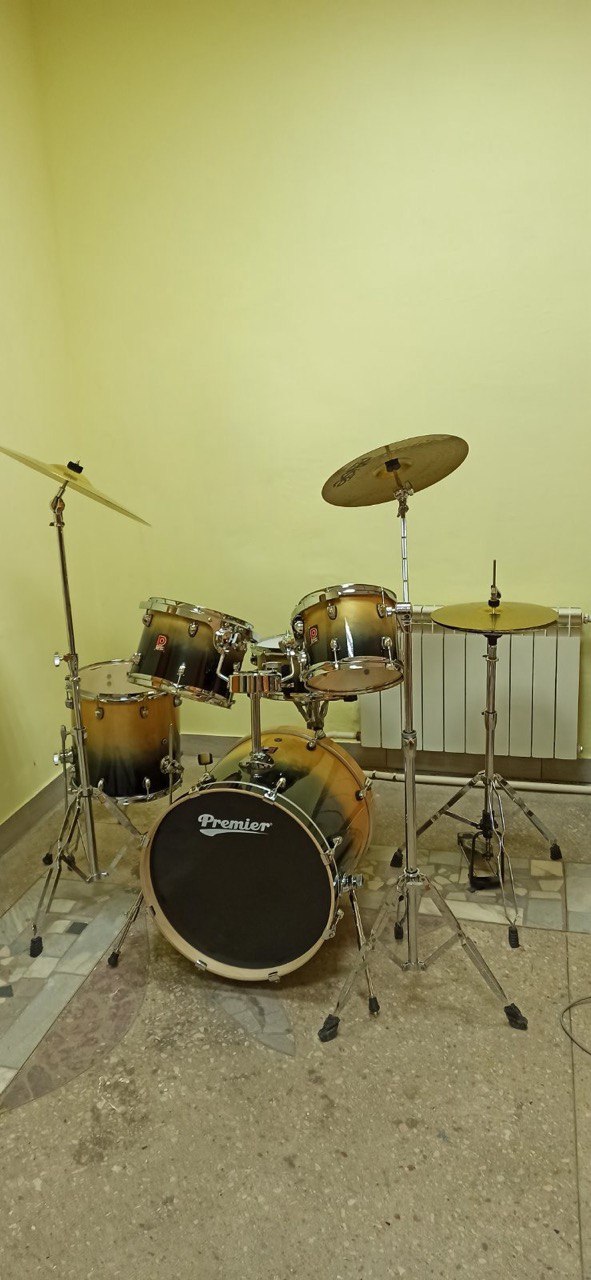 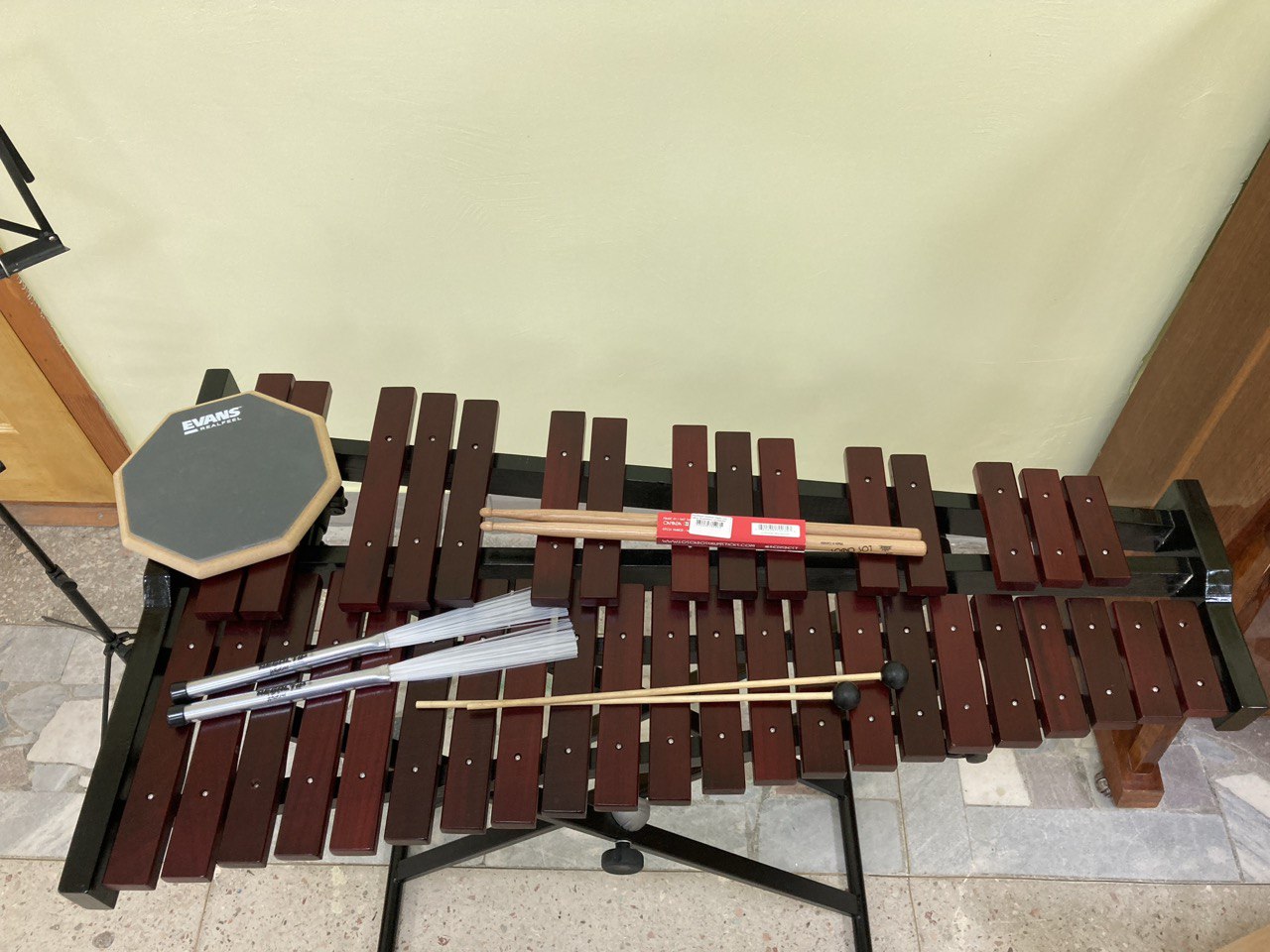 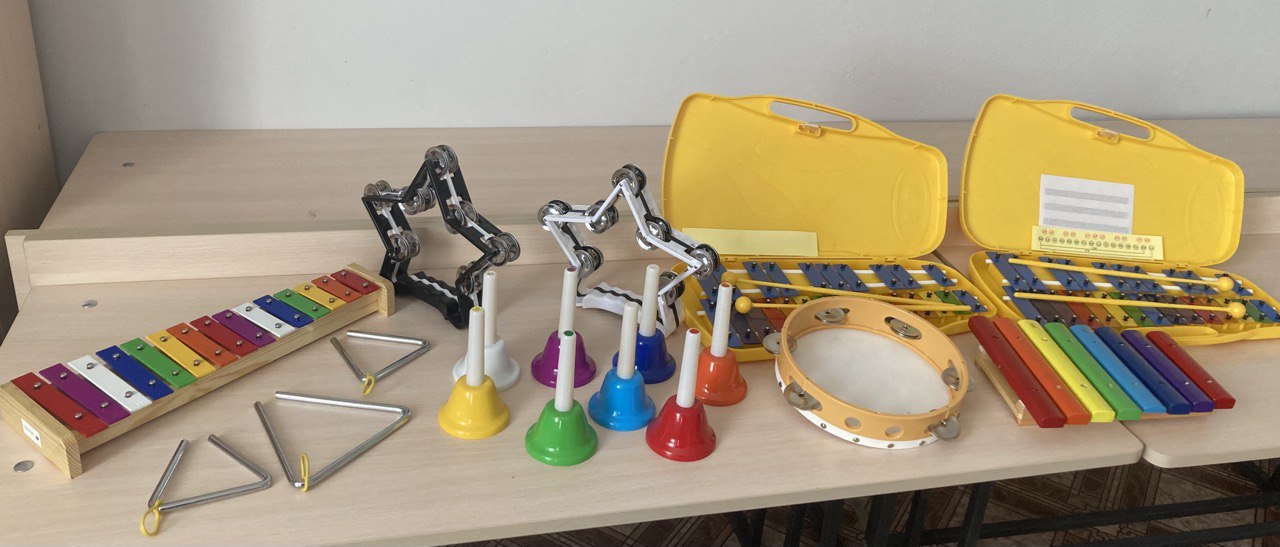 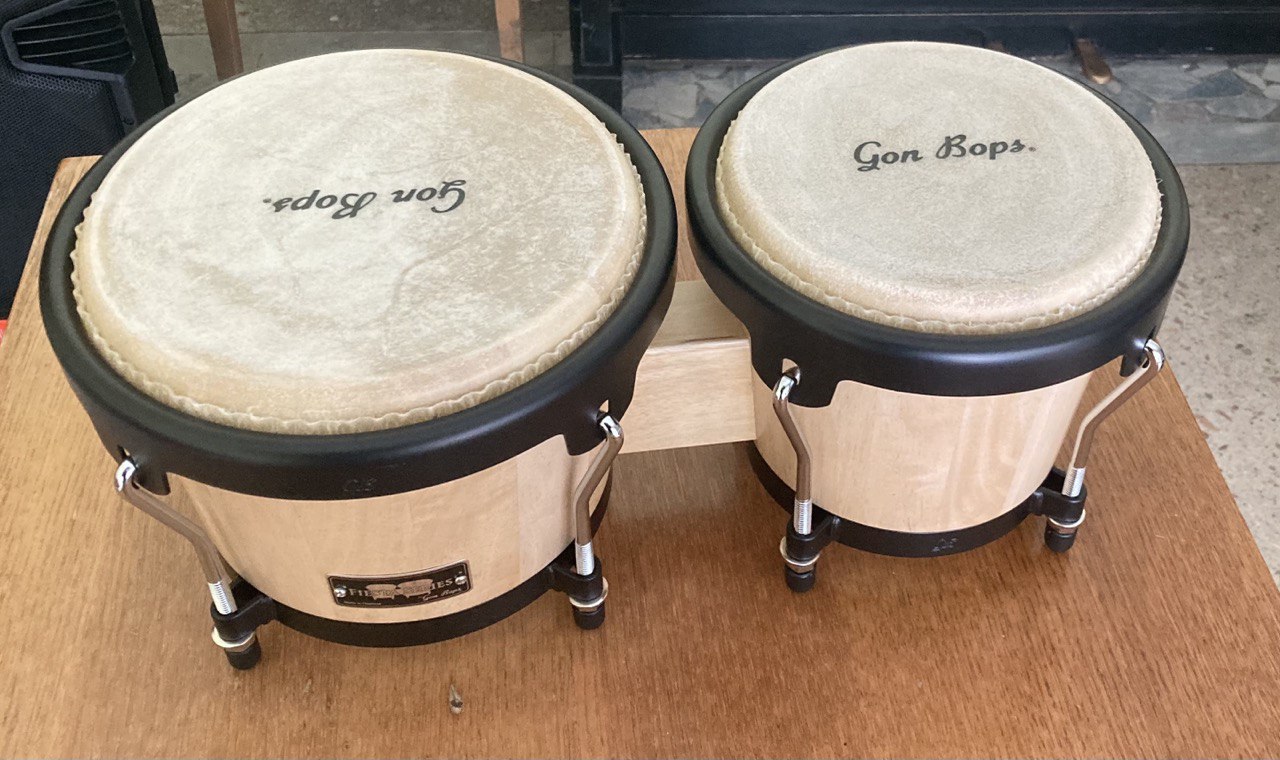 Кабінет №20
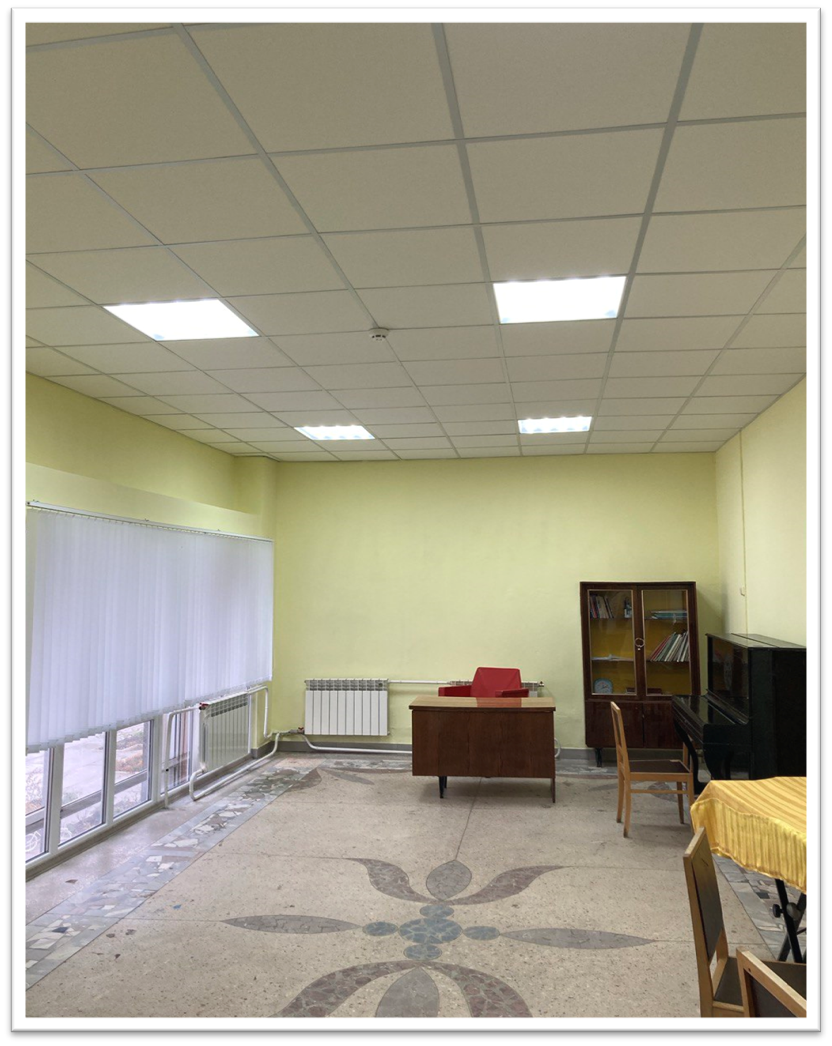 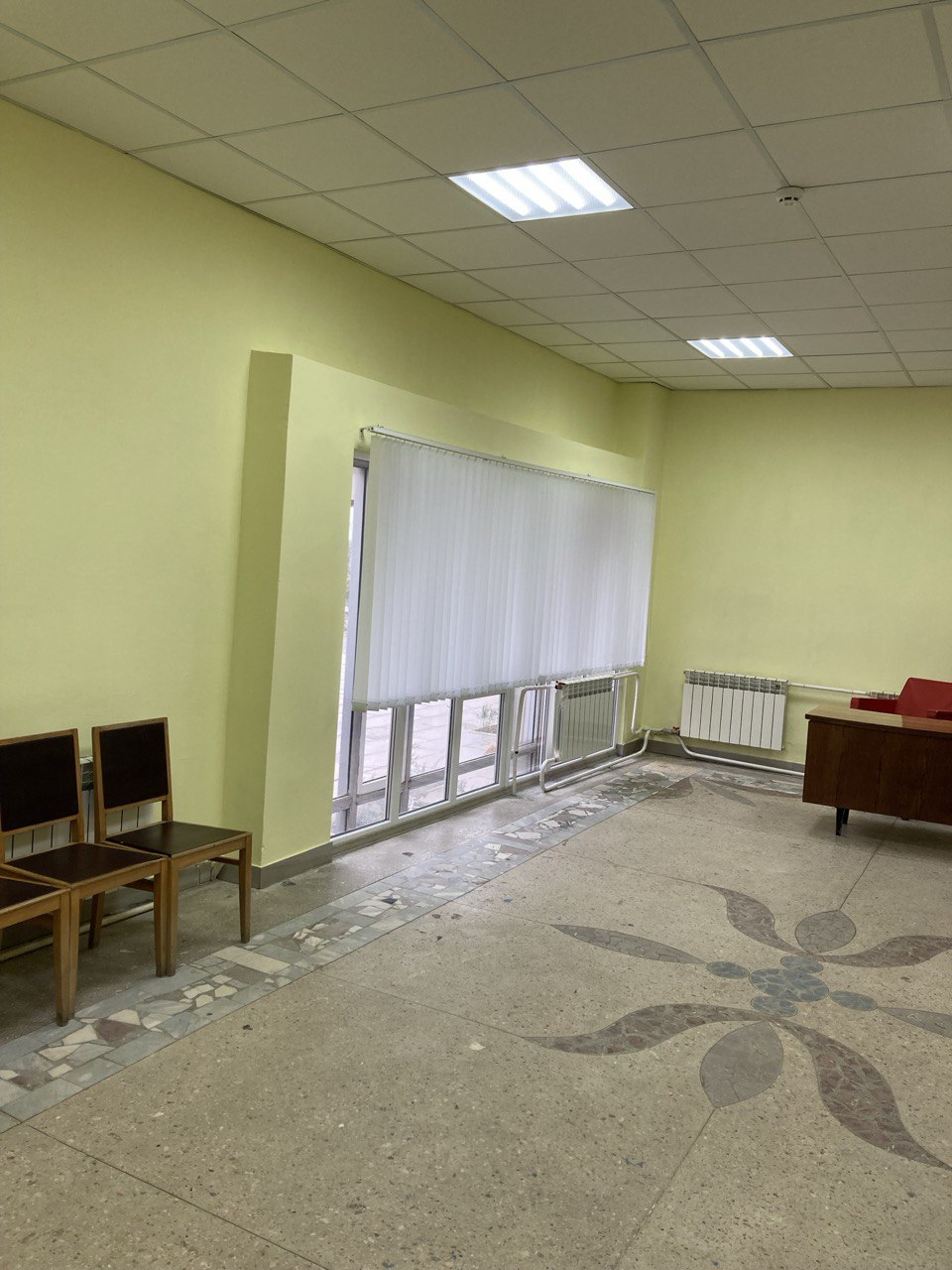 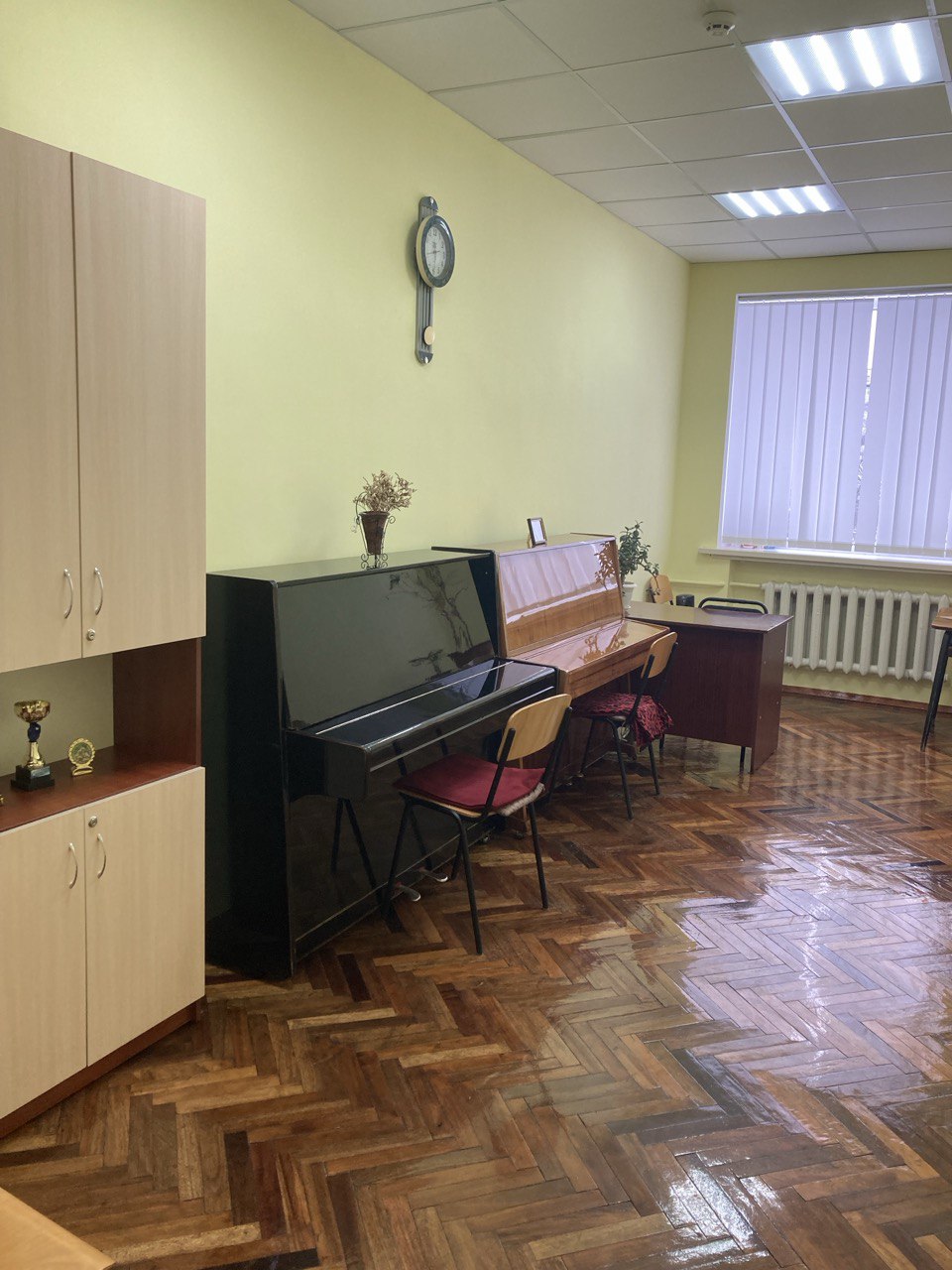 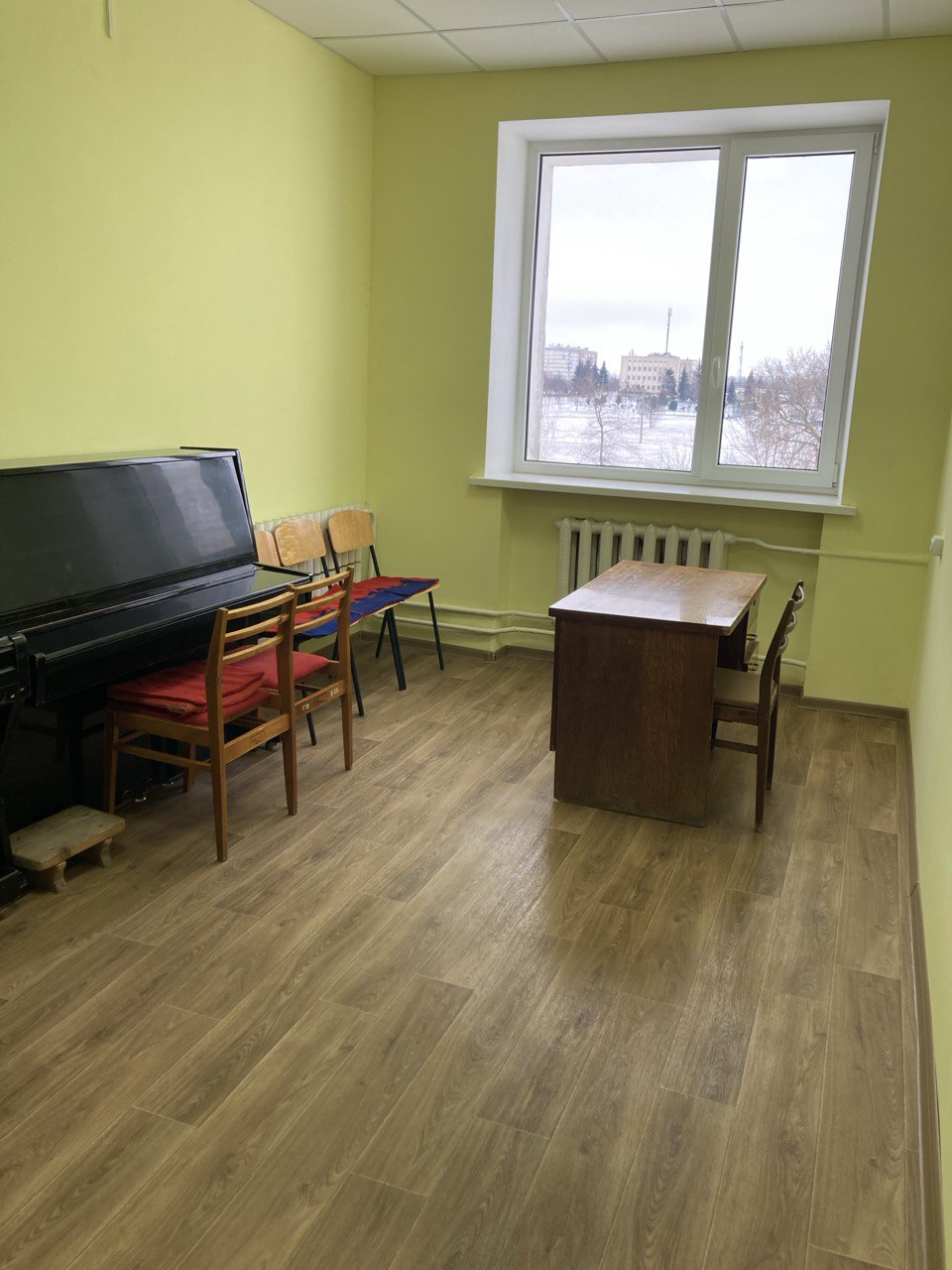 Кабінет №3
Кабінет №14
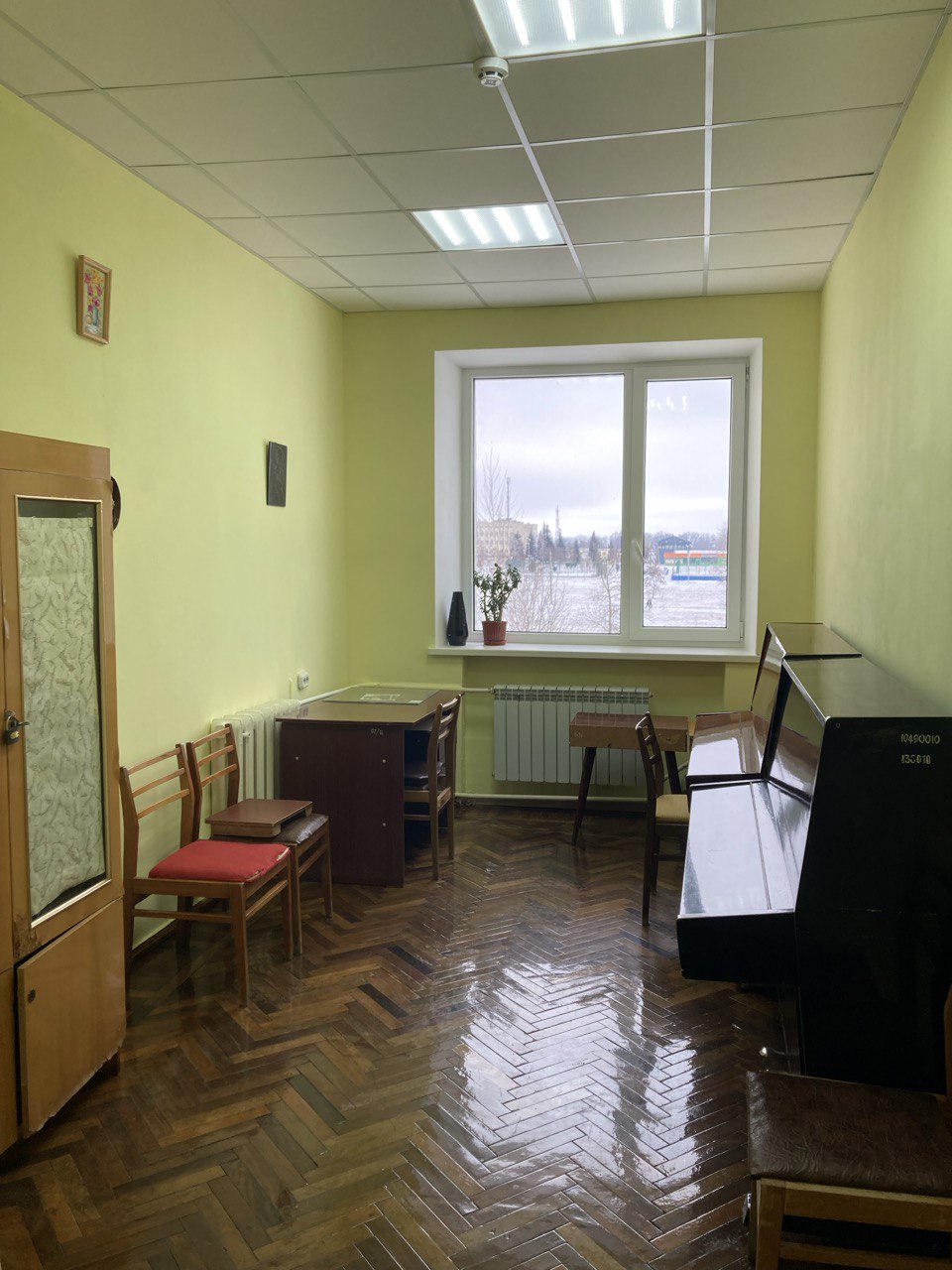 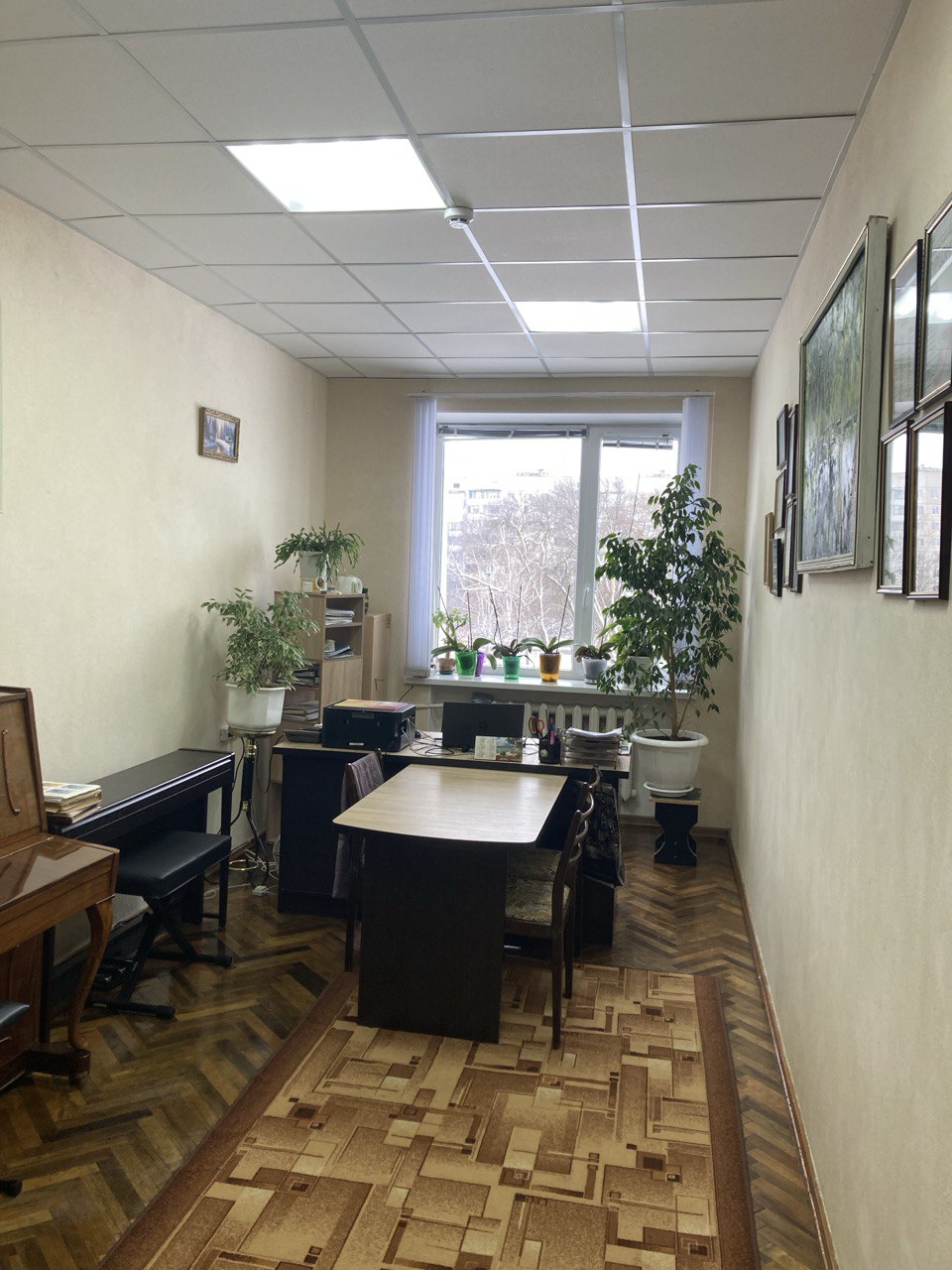 Кабінет №10
Кабінет№5
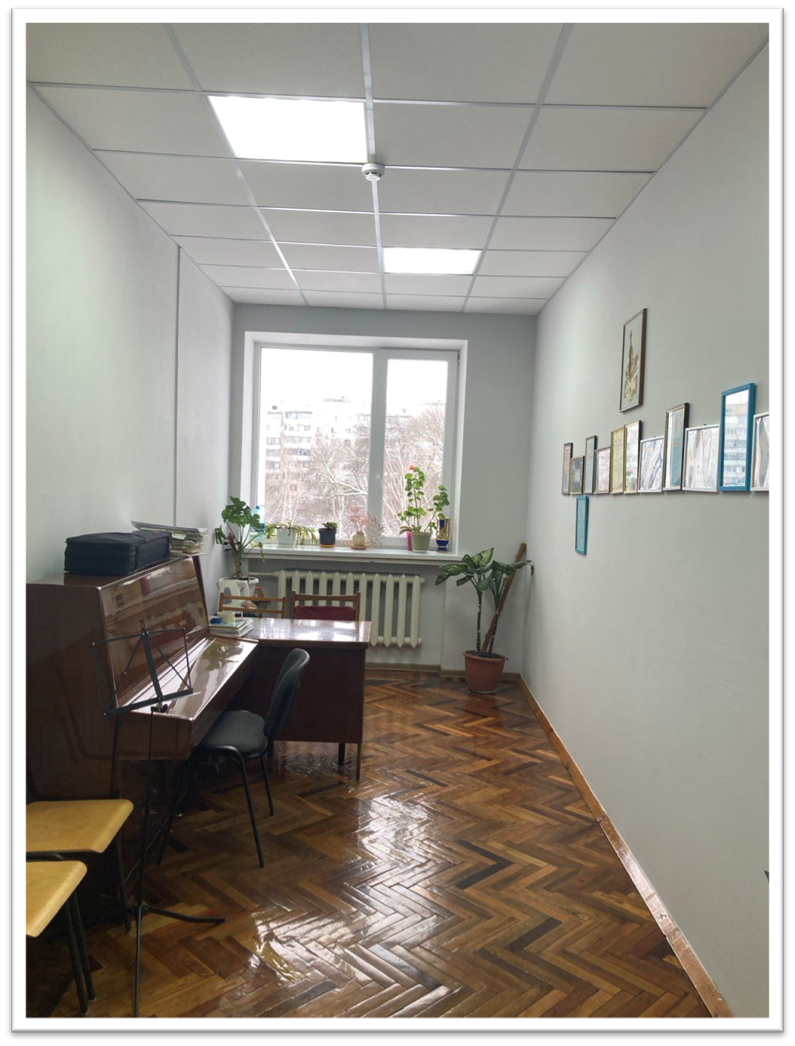 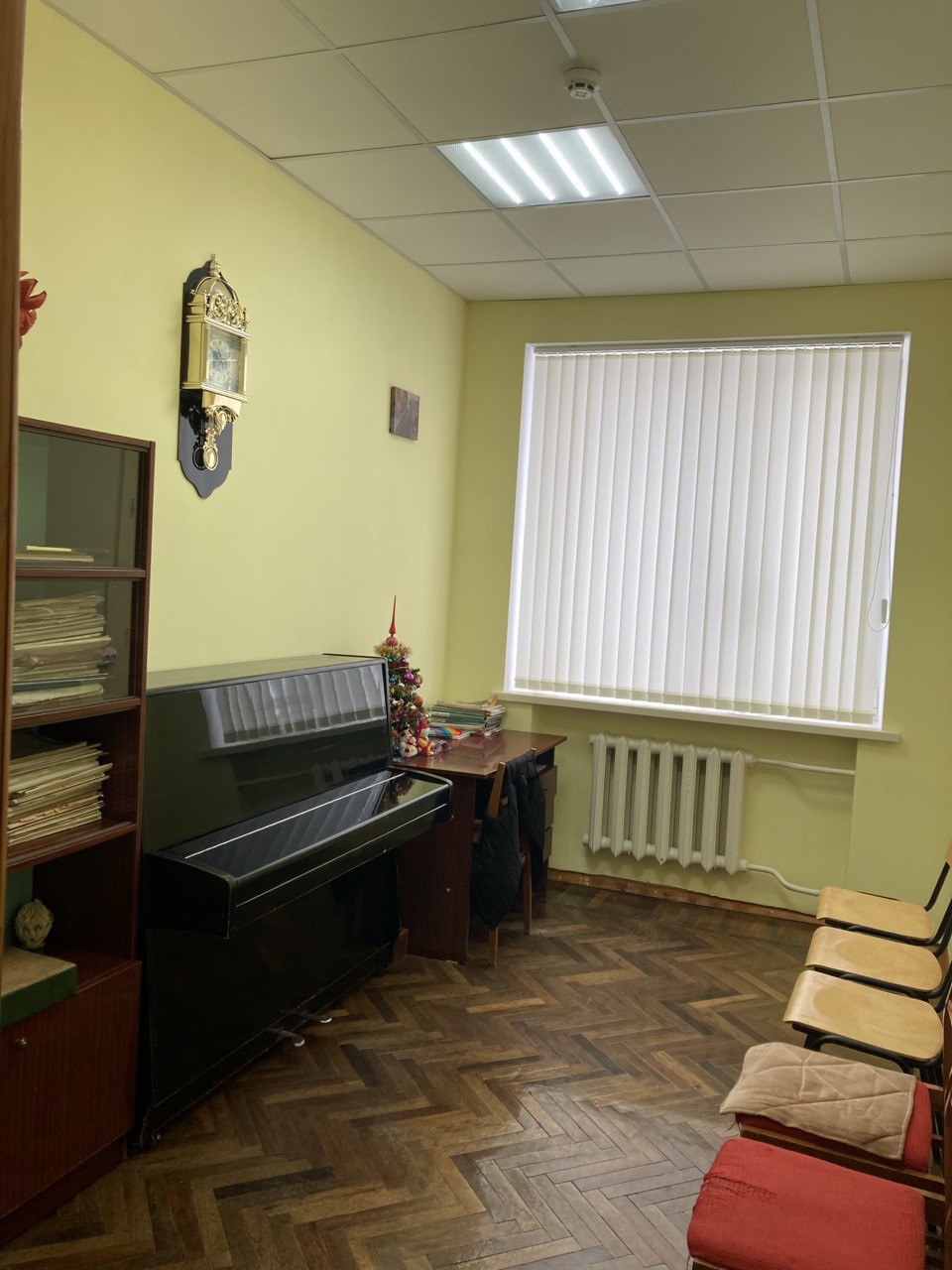 Кабінет №12
Кабінет №1
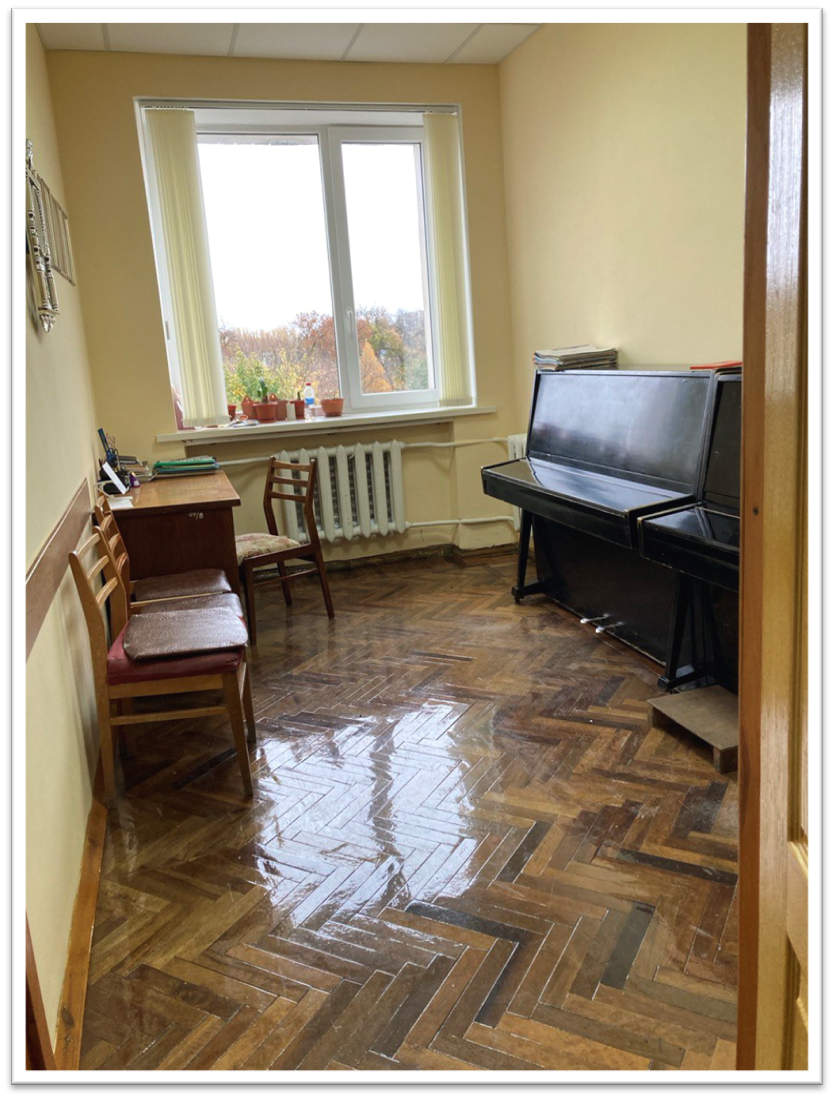 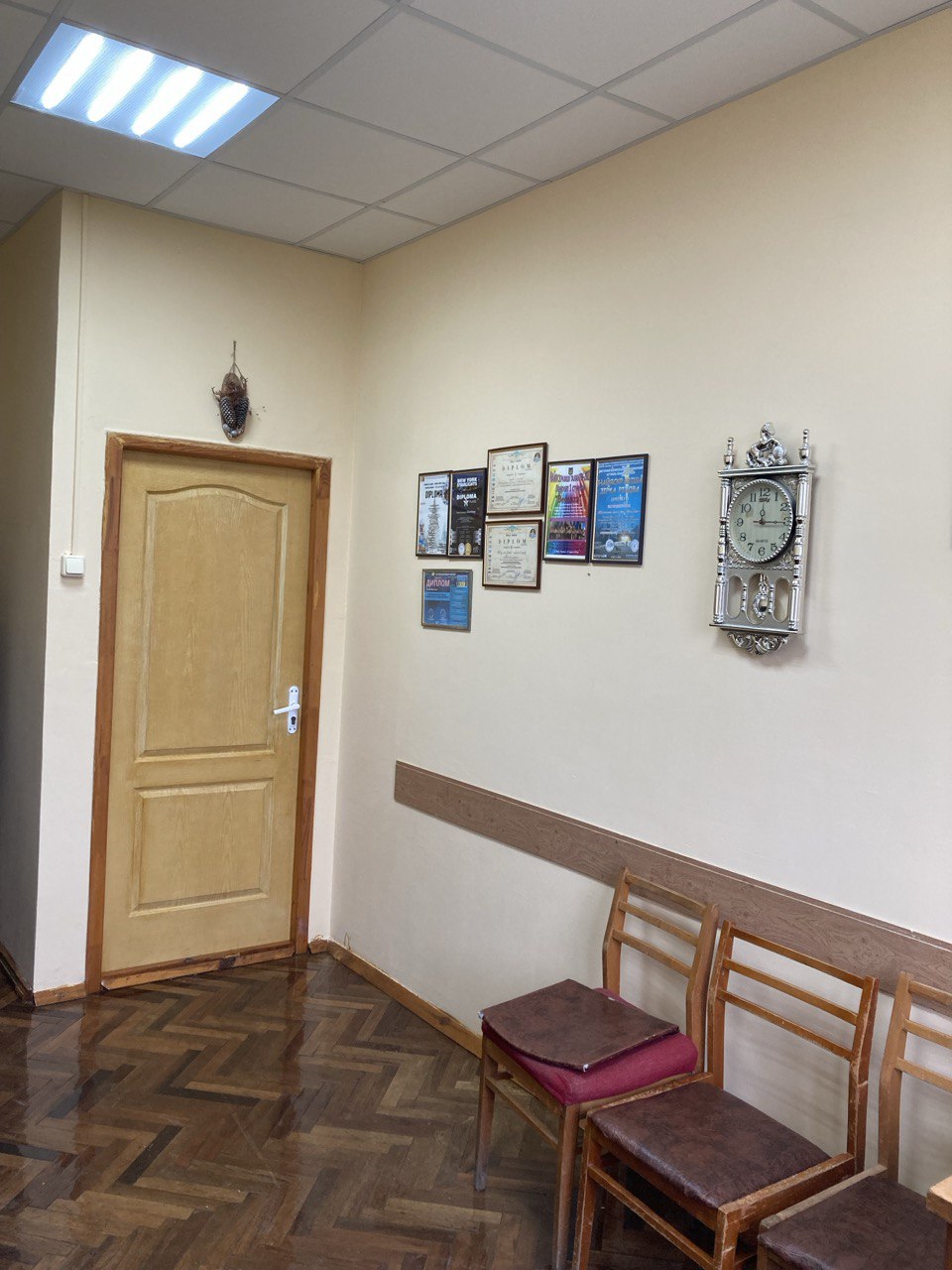 Кабінет №13
Кабінет №13
Коридори
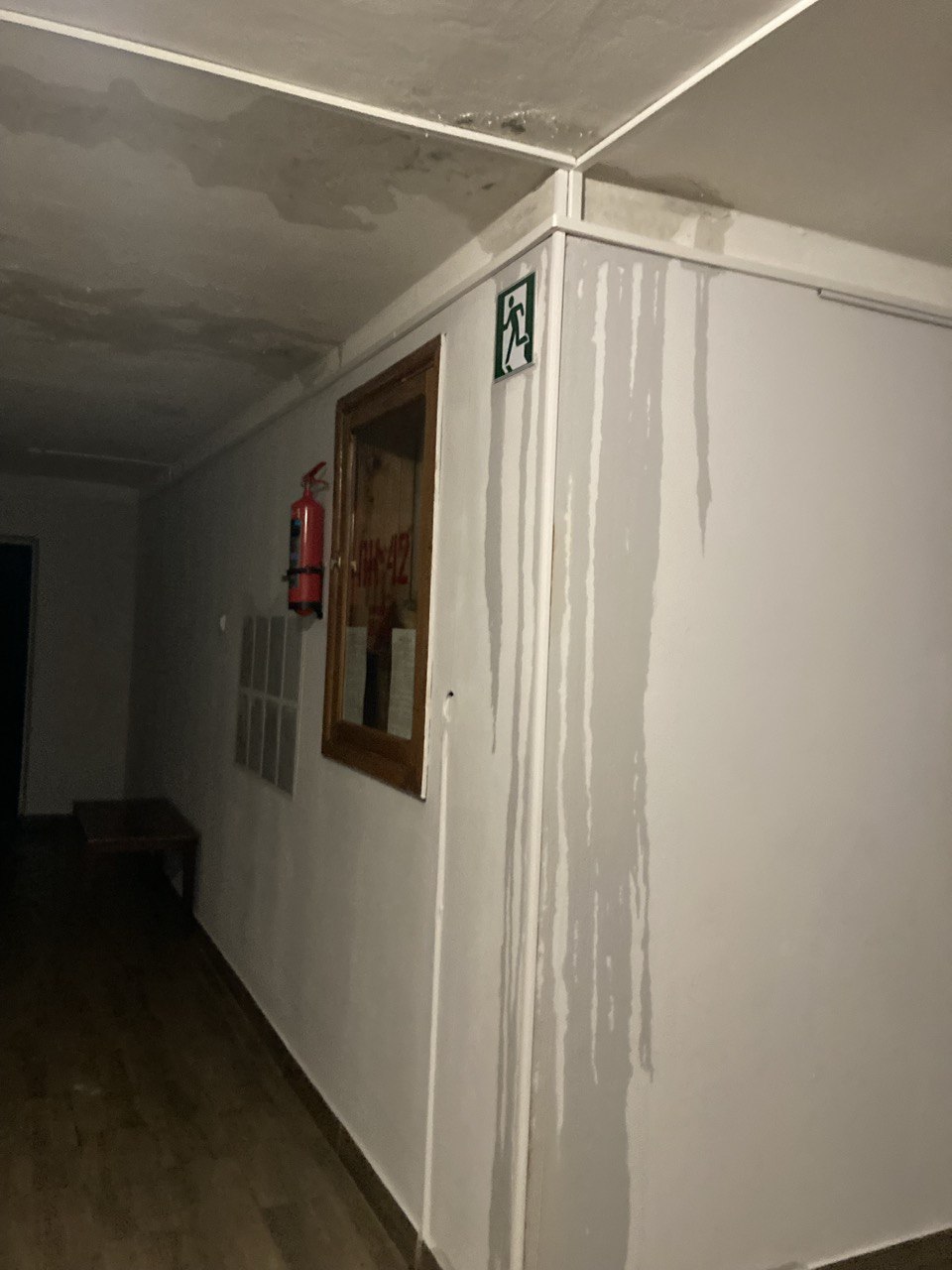 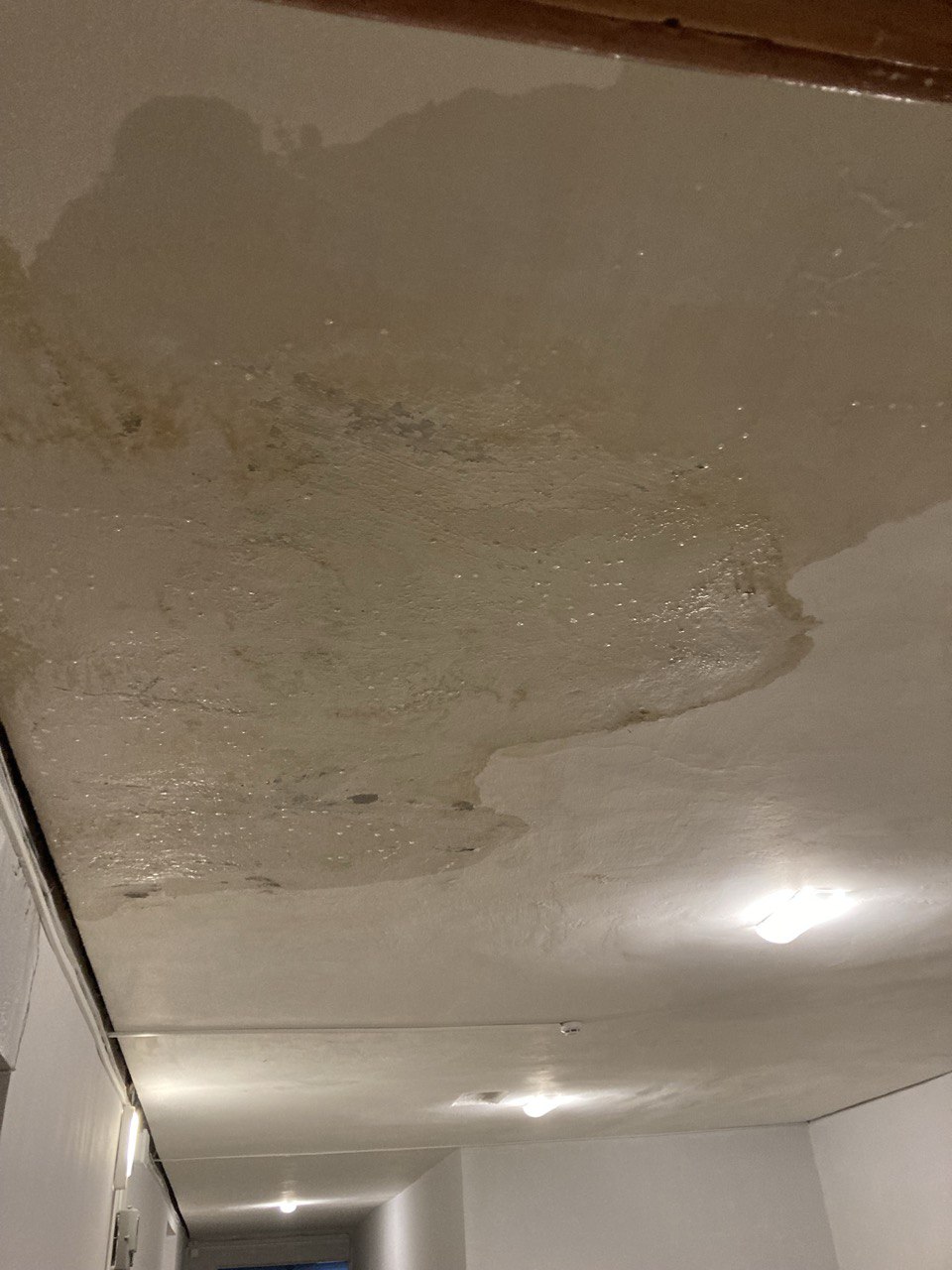 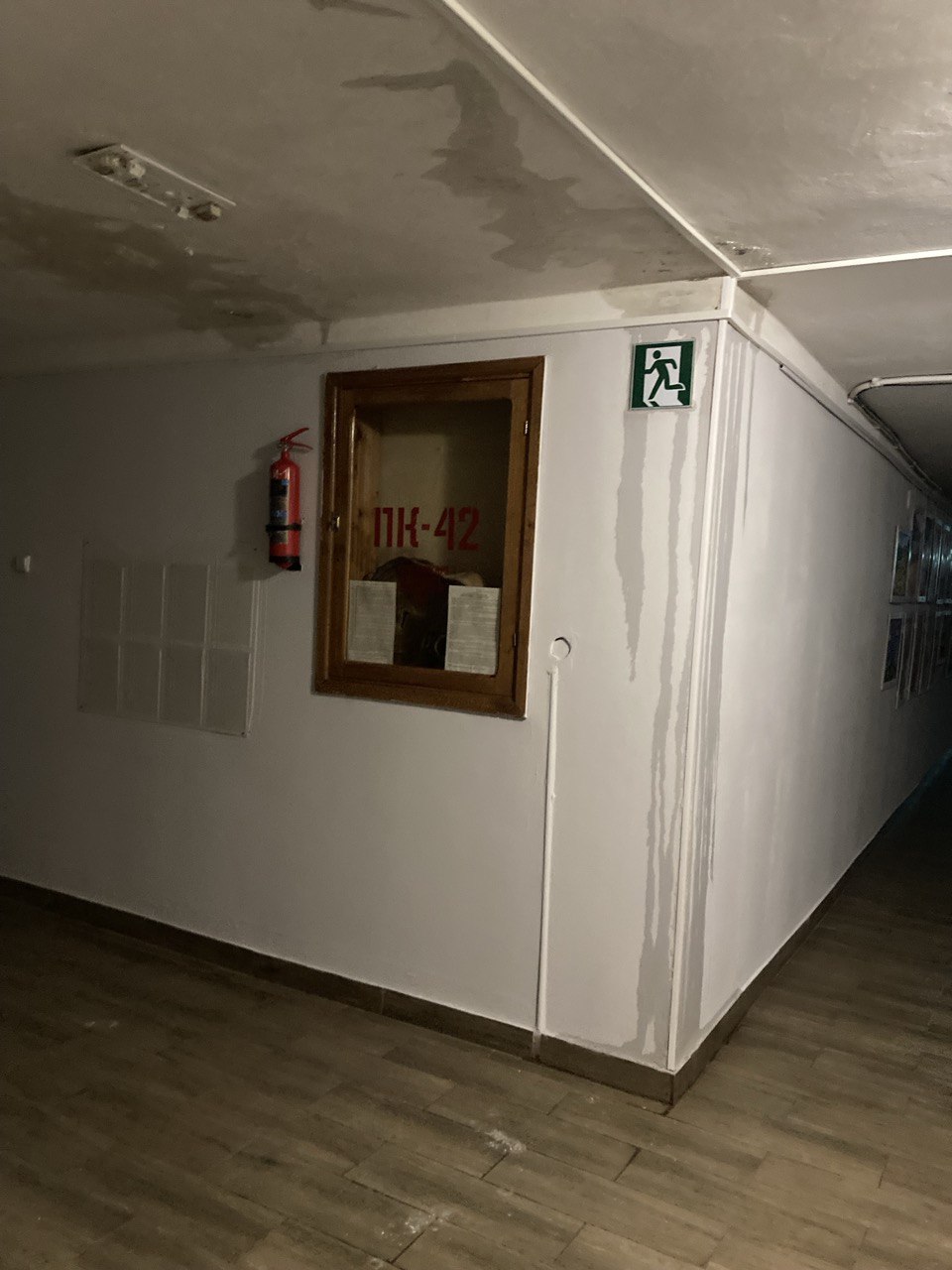 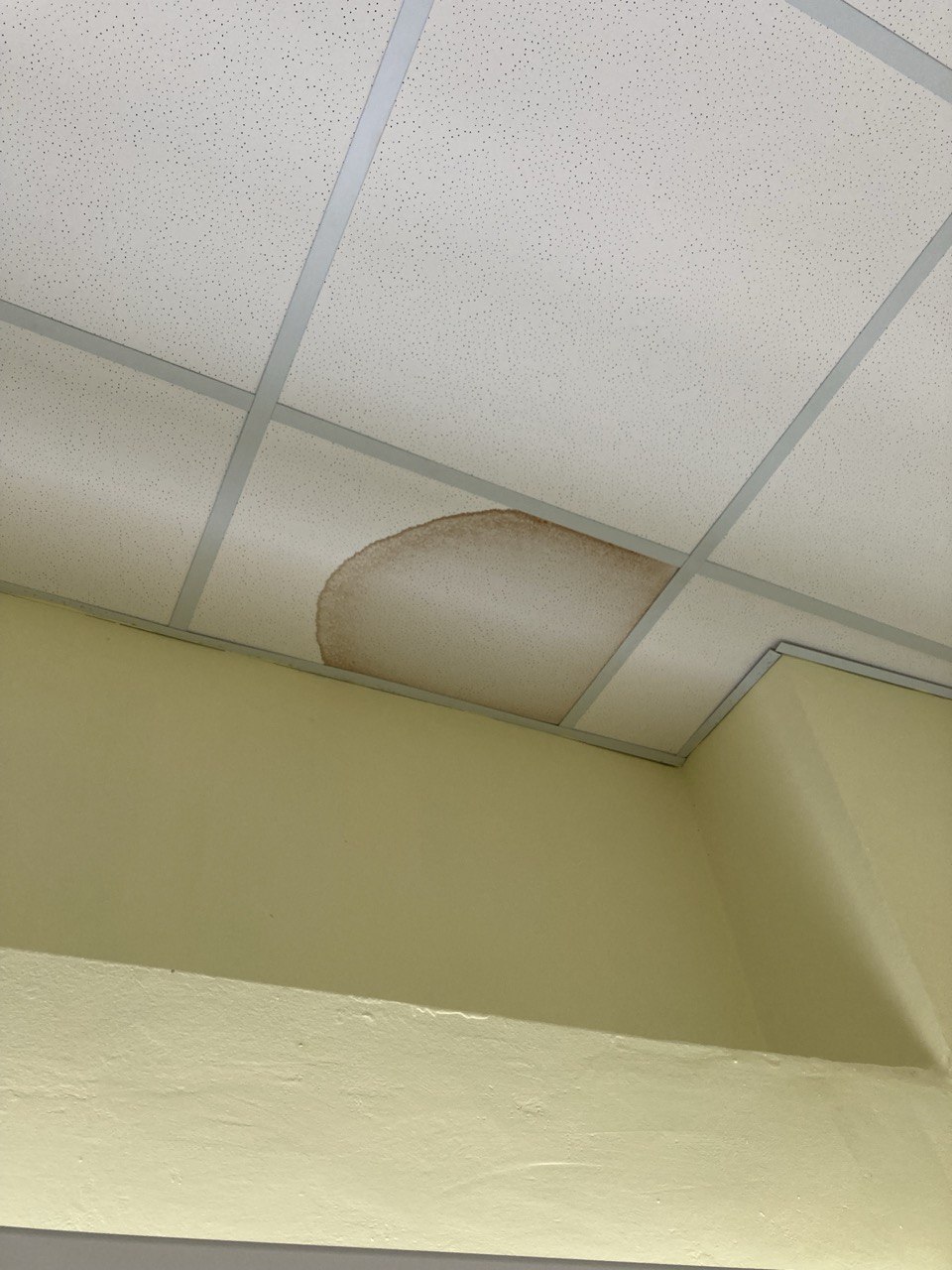 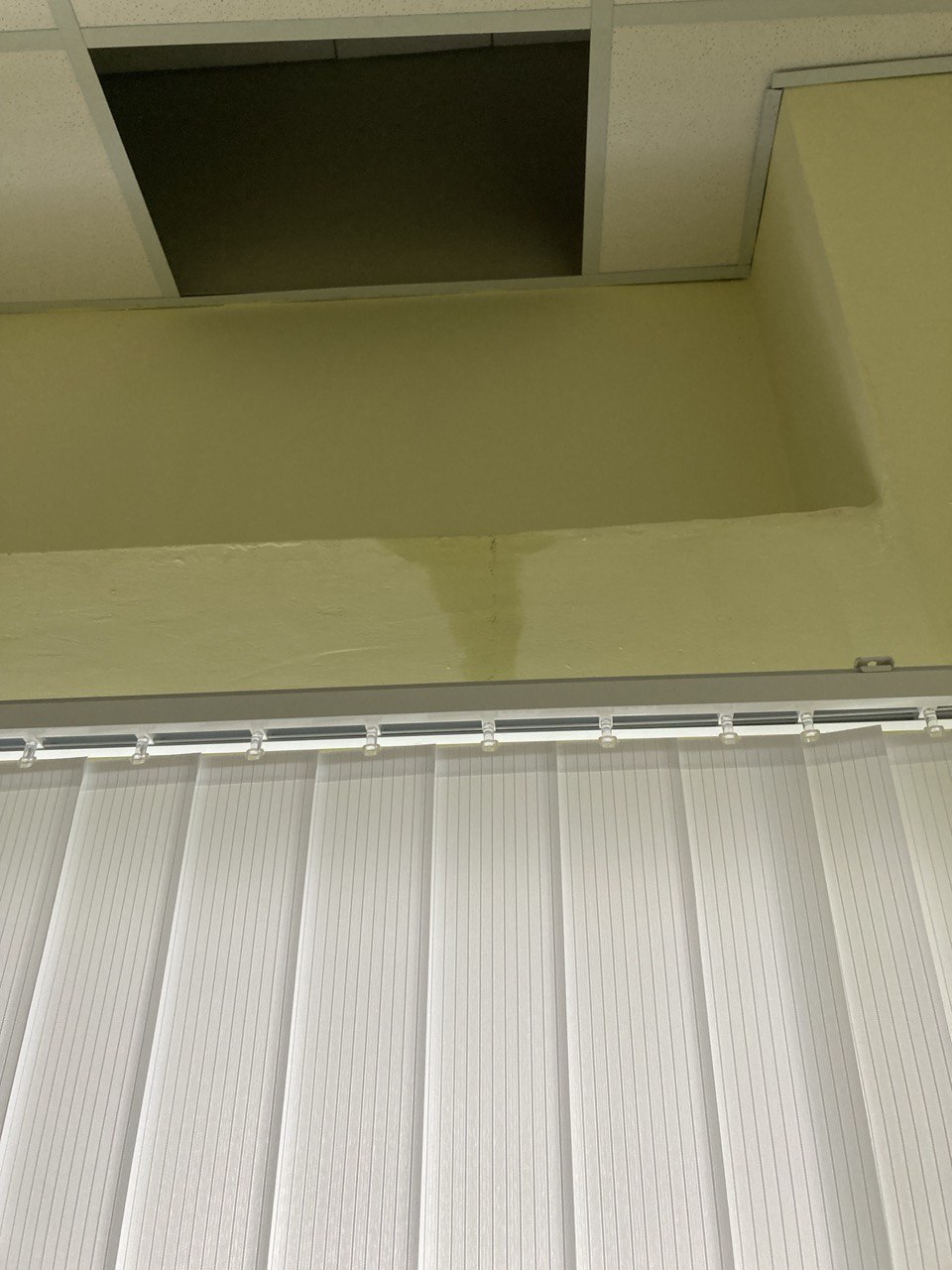 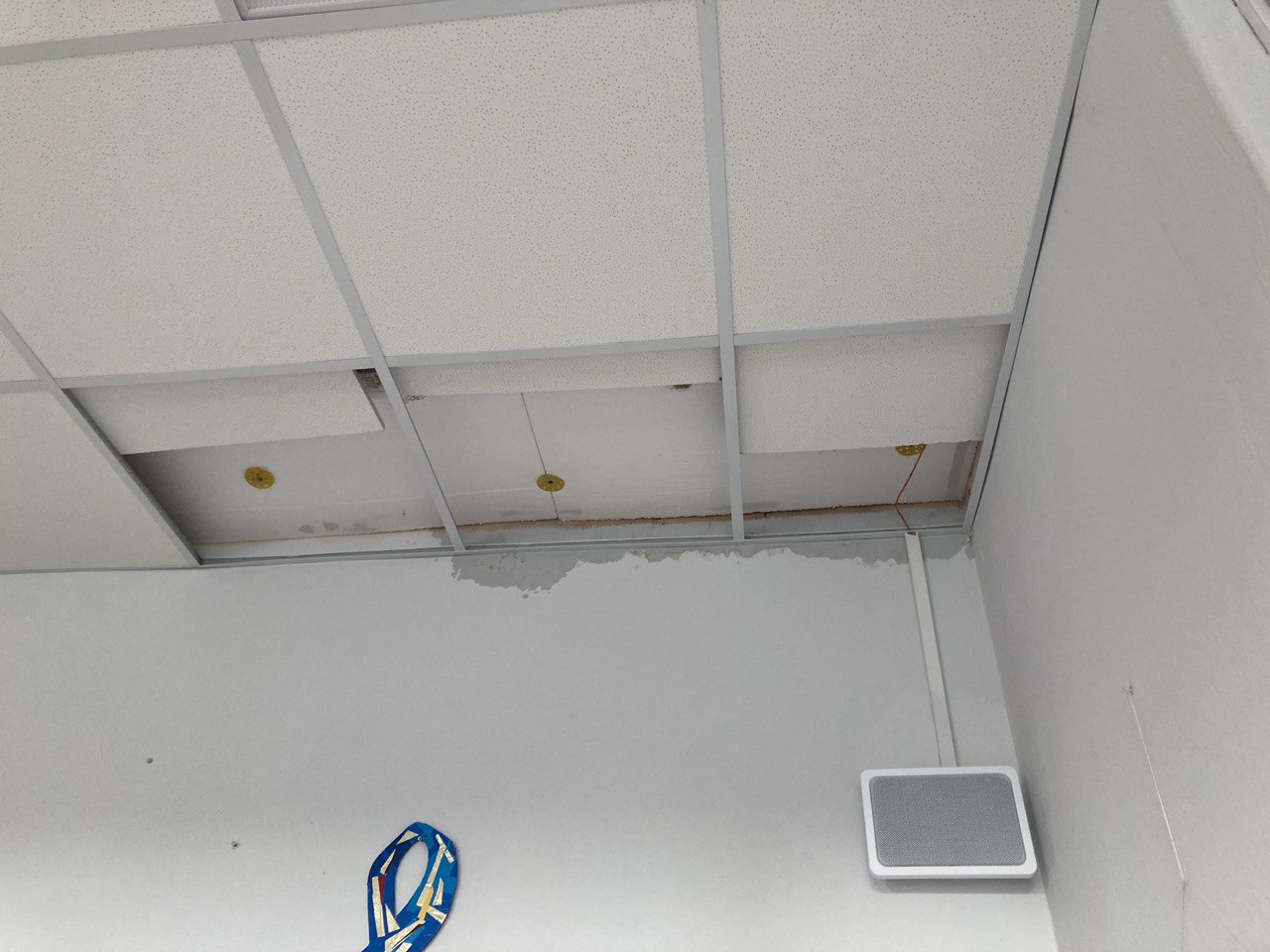 Кабінет № 20
Кабінет № 20
Кабінет № 17
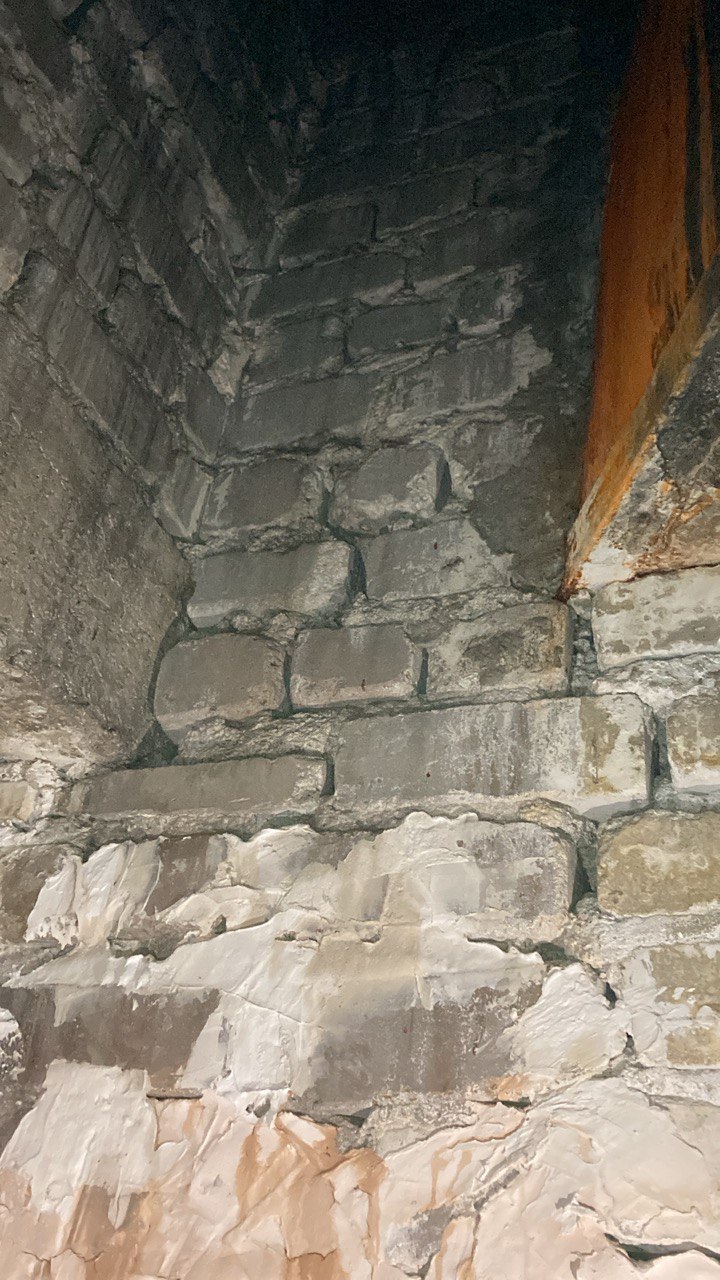 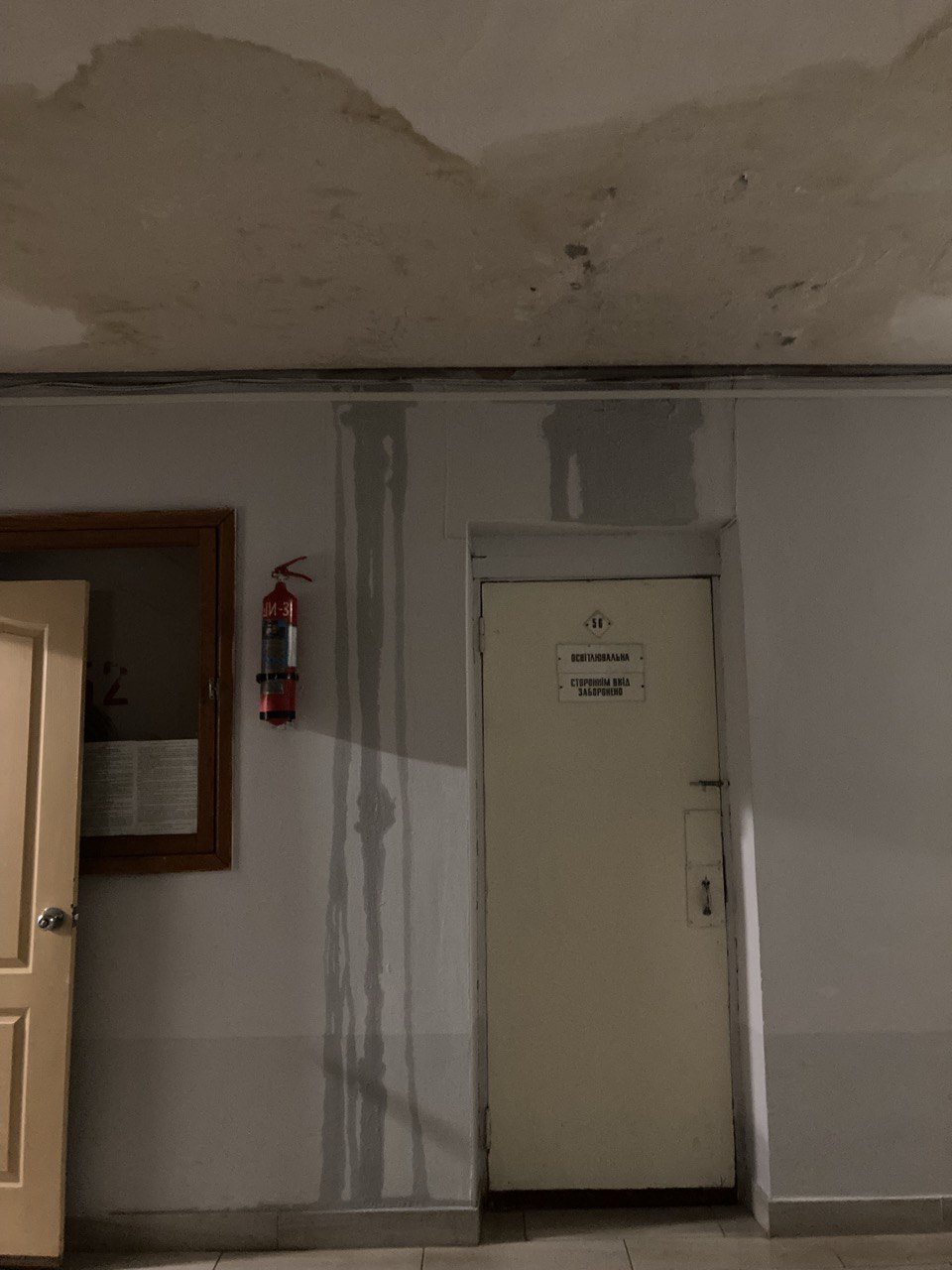 Коридори
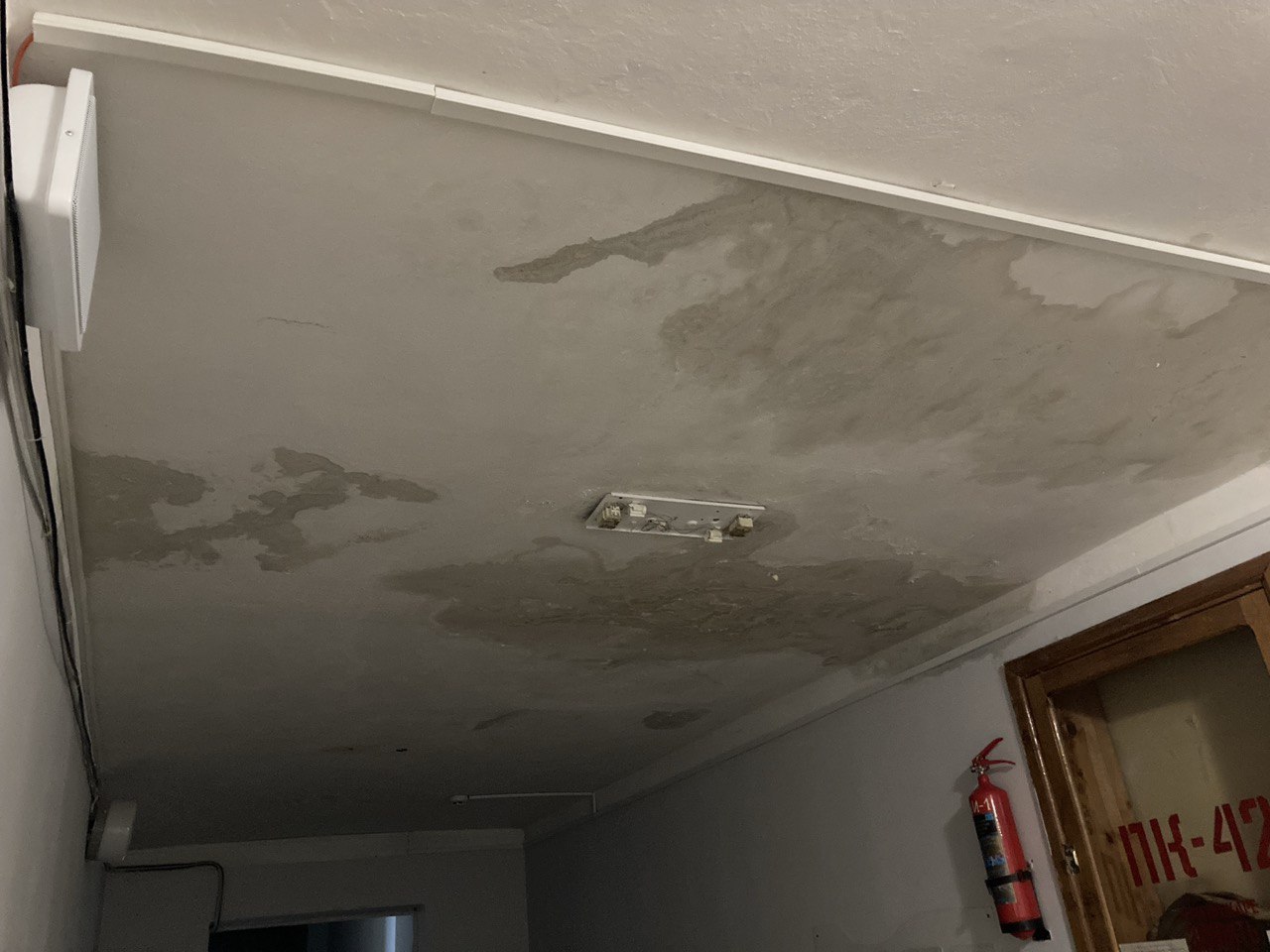 Коридори
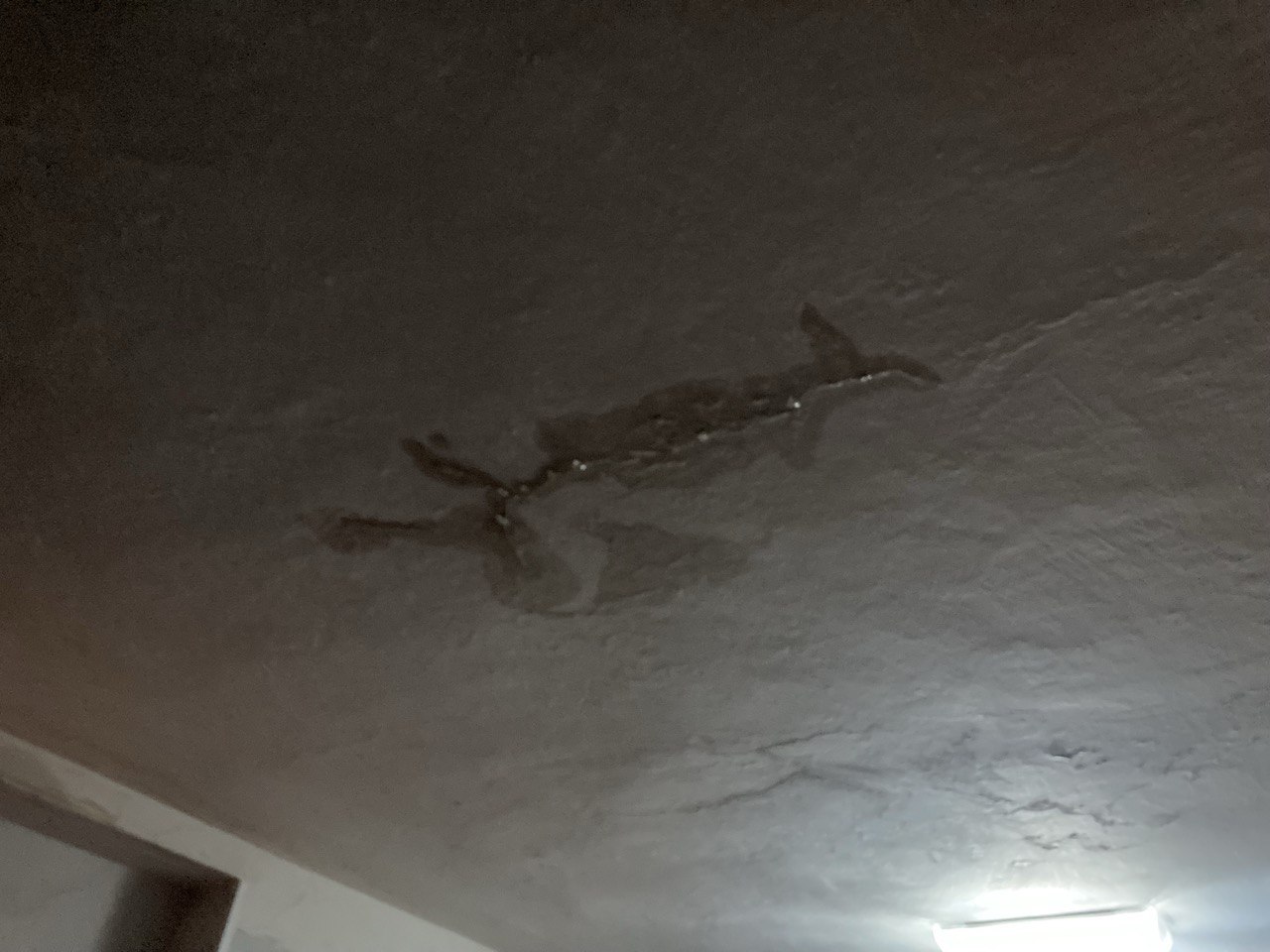 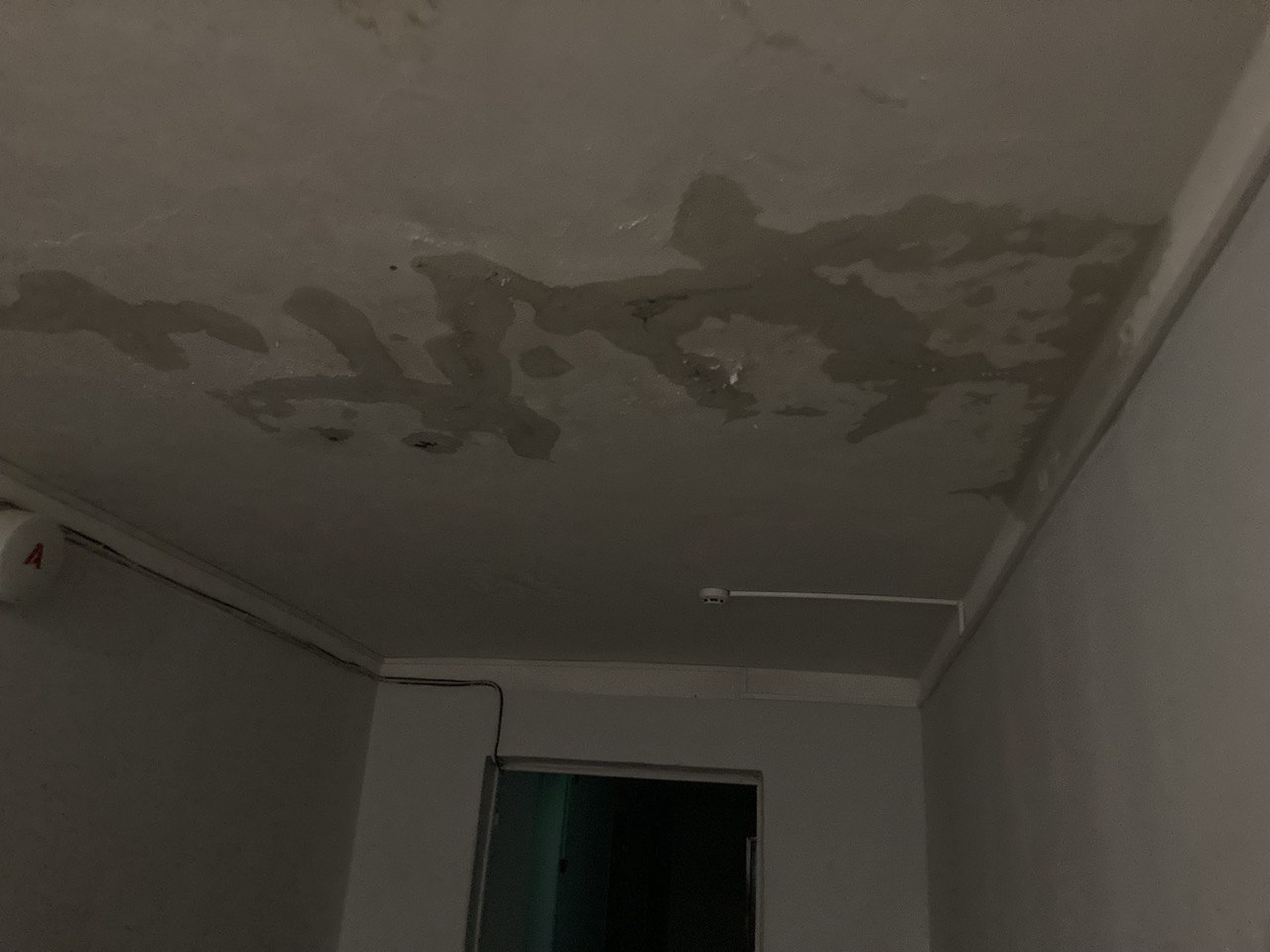 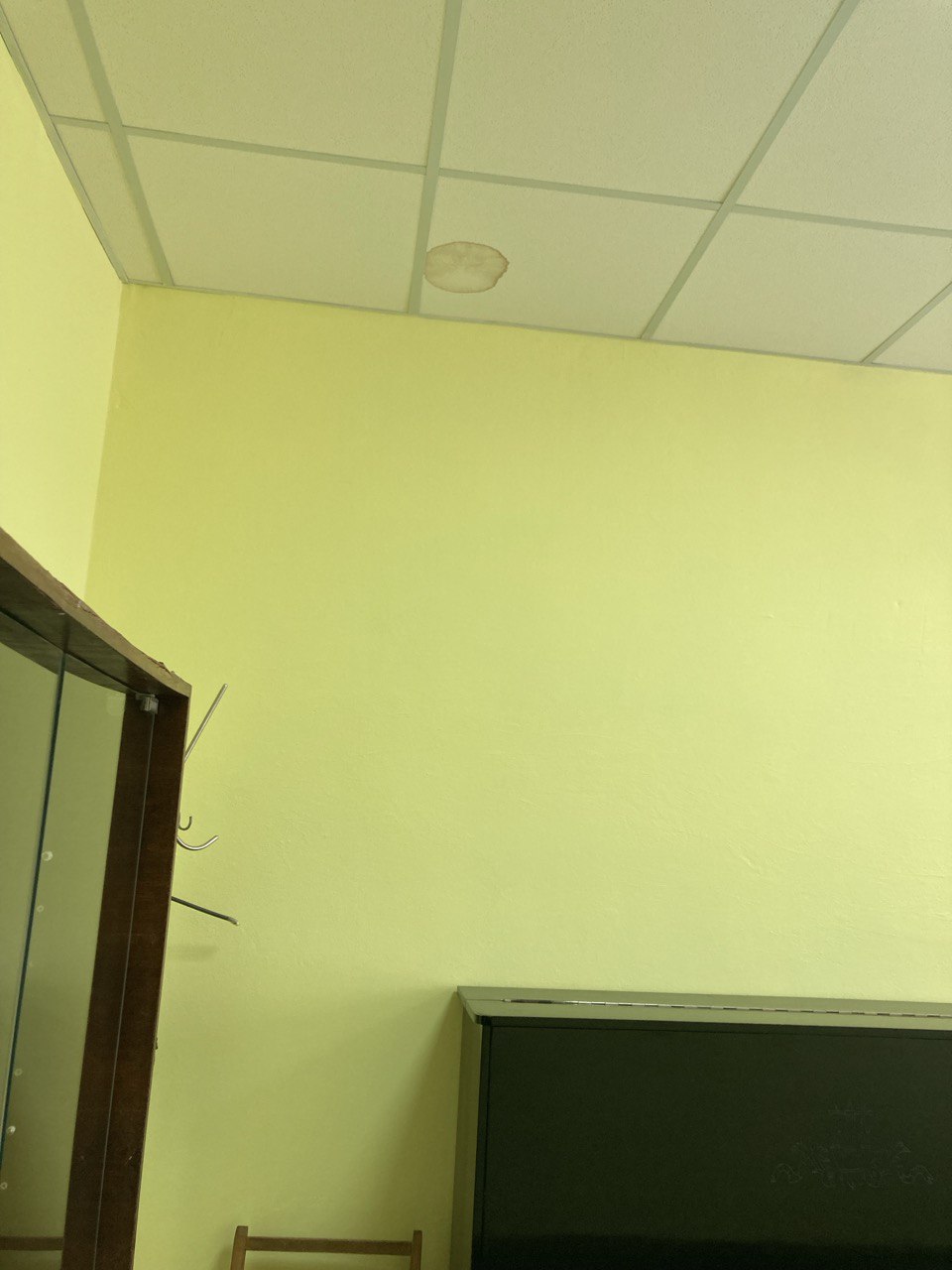 Кабінет №14
Актова зала
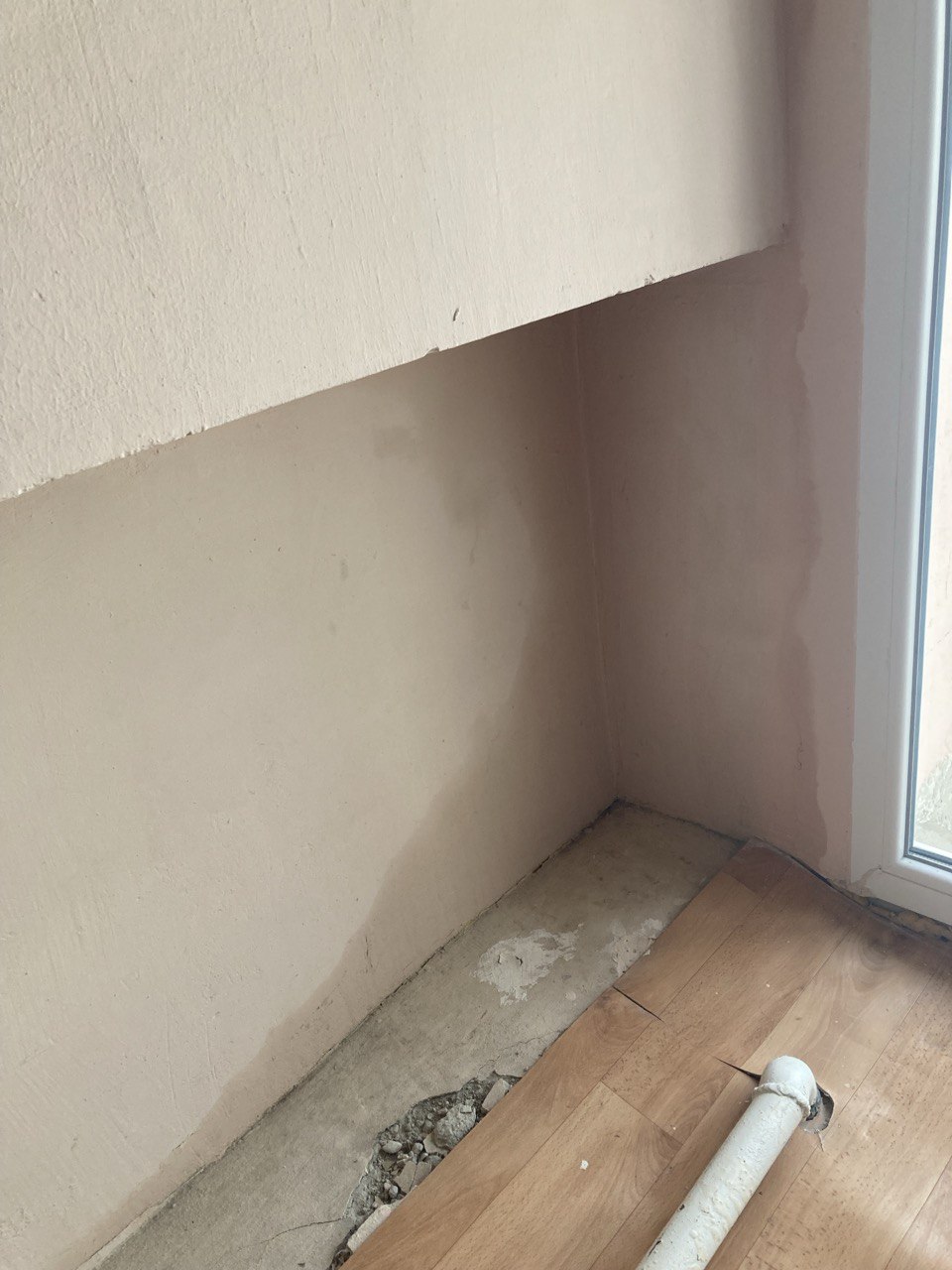 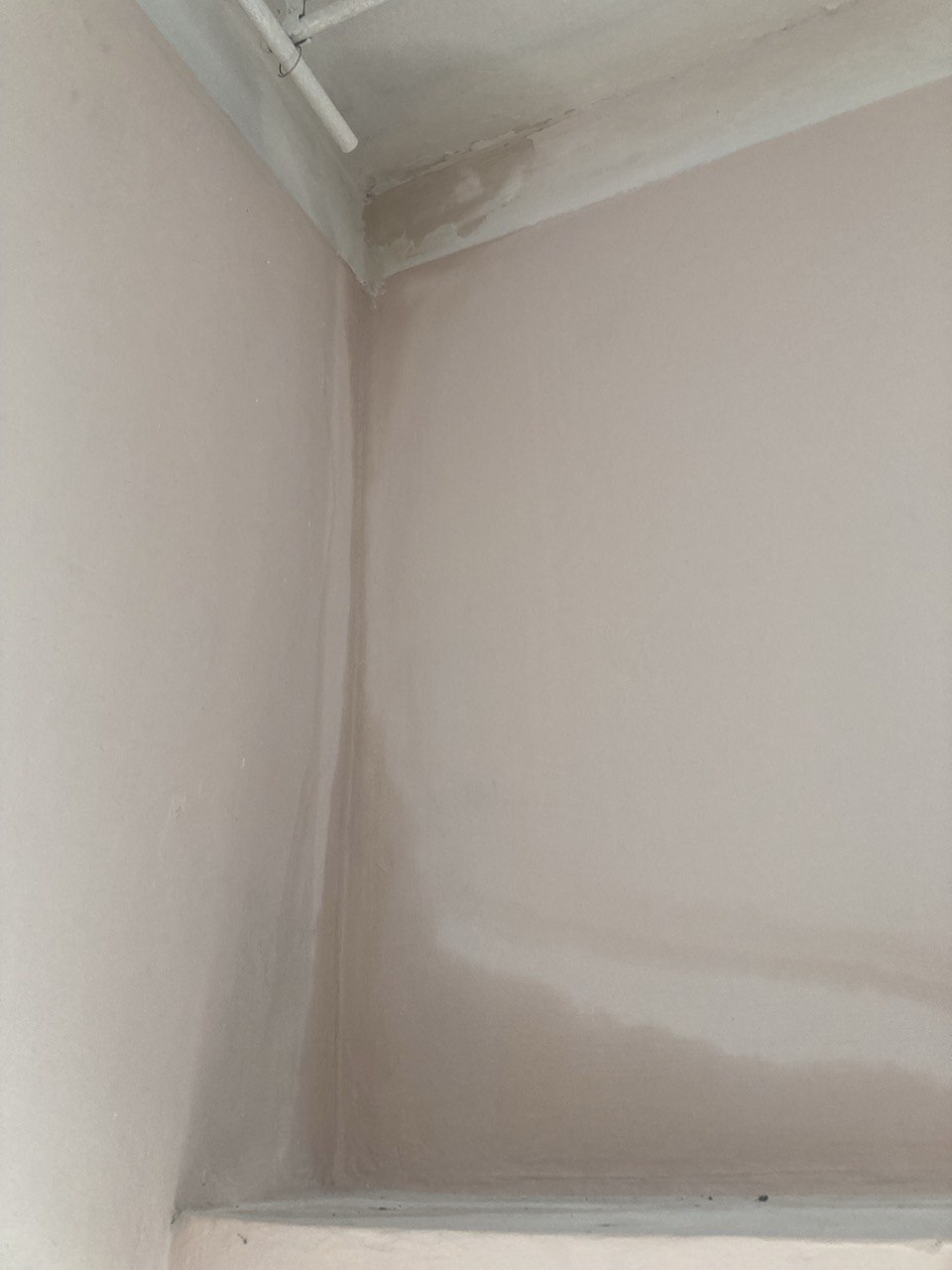 Актова зала
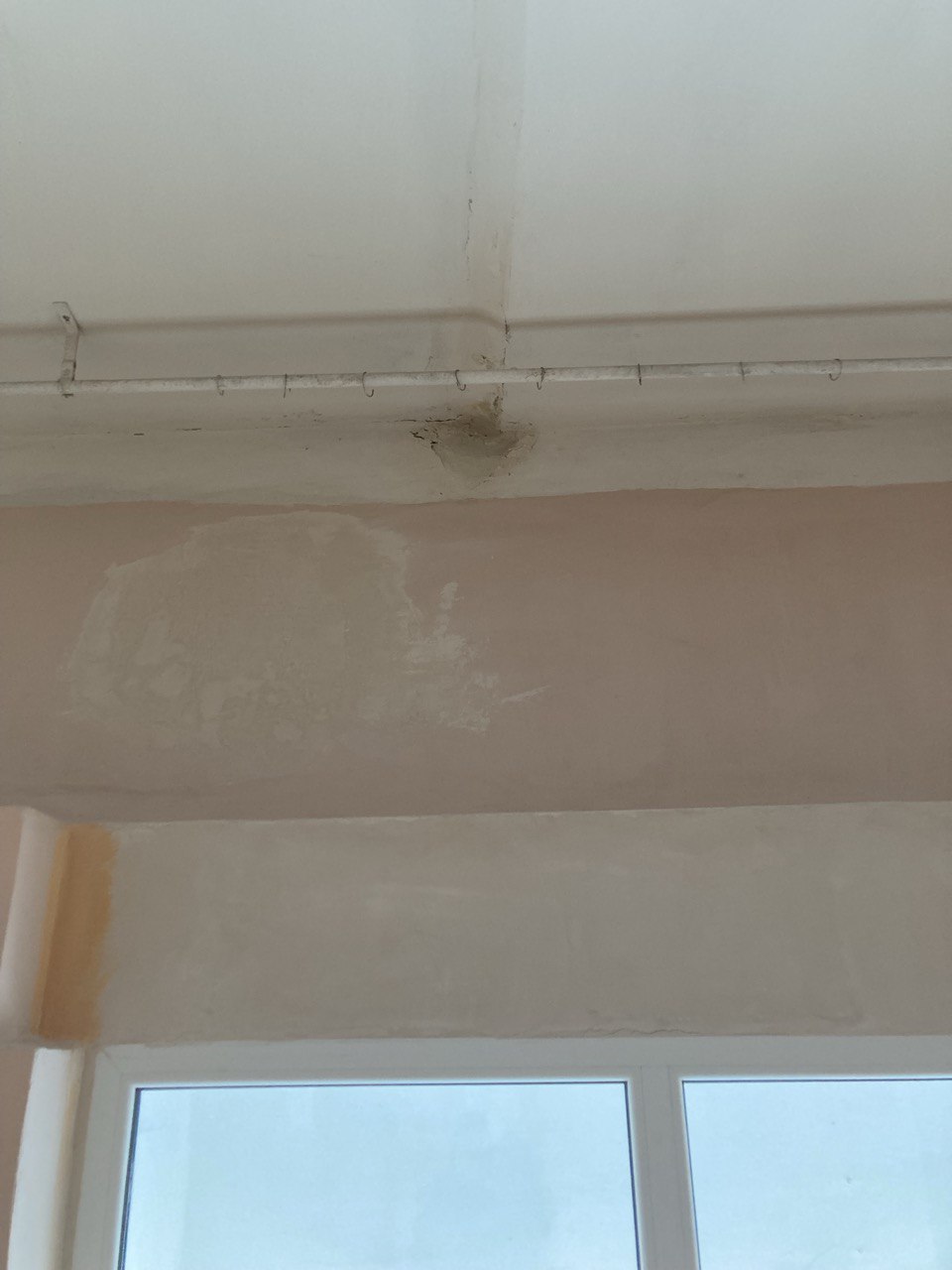 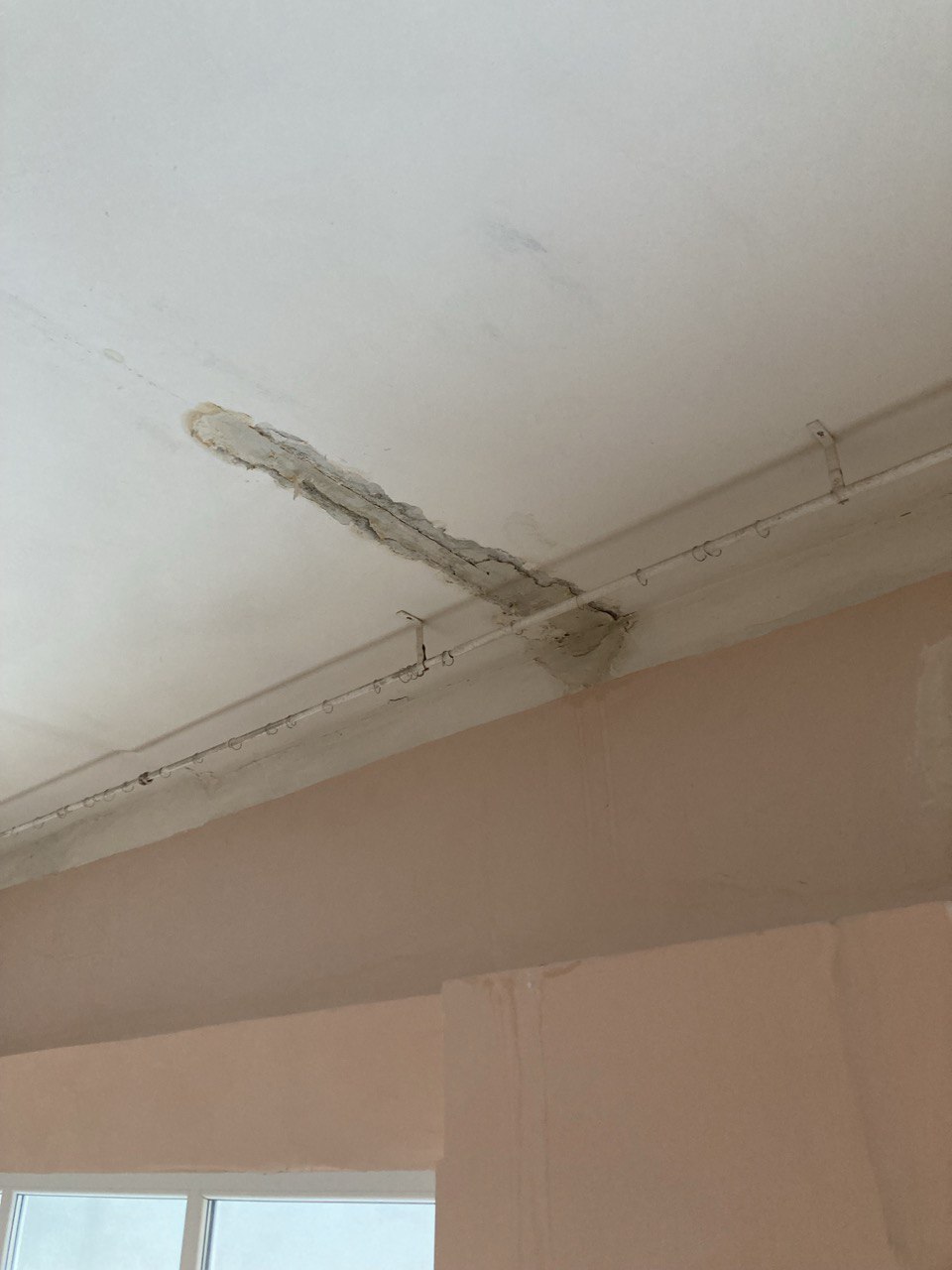 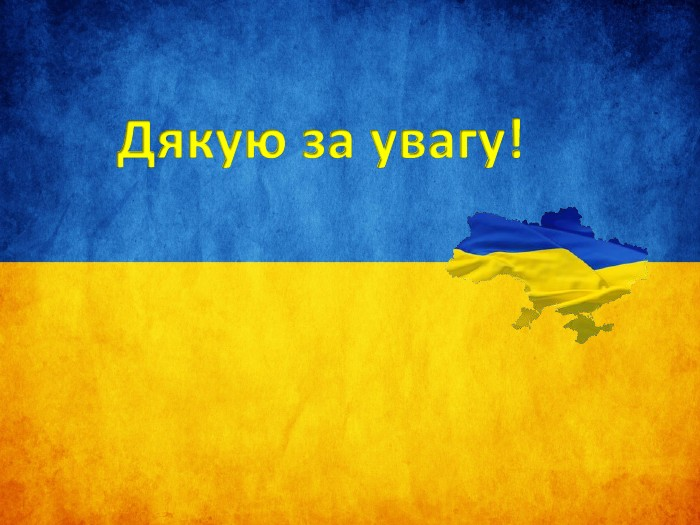